PAGAMENTO POR PERFORMANCE
EDUARDO MAIA

SAS
Soluções Avançadas em Saúde
Paying for Performance in Health Care
“É amplamente reconhecido que os sistemas de saúde de todos os tipos sofrem de lacunas entre as melhores práticas apoiadas por evidências e a prestação real de serviços de saúde. Muitas destas lacunas de qualidade são facilmente passíveis de melhoria (Institute of Medicine, 2001), mas persistem apesar do aumento dos níveis de despesas com a saúde e de inúmeras outras reformas no financiamento, regulamentação e prestação de serviços de saúde. As lacunas de qualidade assumem muitas formas, incluindo a falha na implementação de práticas clínicas baseadas em evidências, a fragmentação dos serviços, as respostas lentas e incompletas às indicações adversas e a falta de atenção às medidas preventivas apropriadas.”
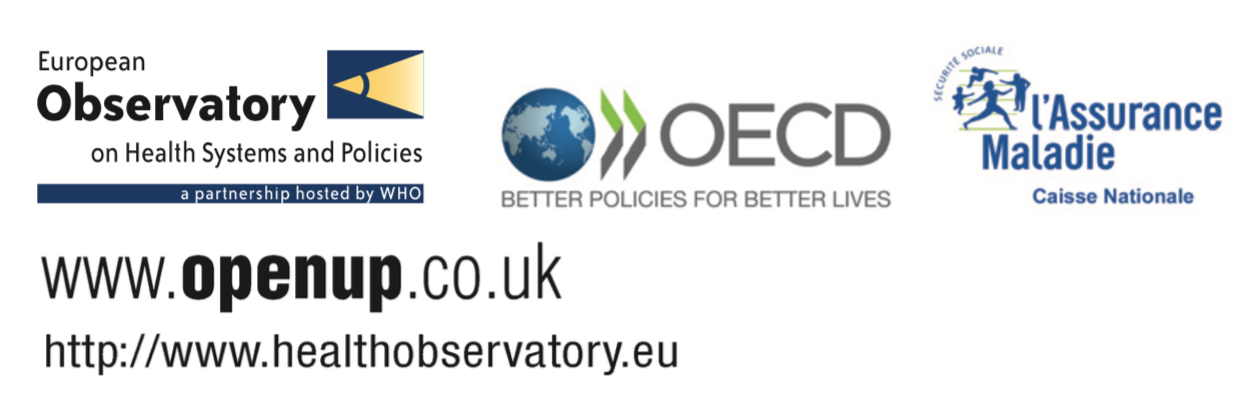 Copyright © World Health Organization 2014 (acting as the host organization for, and secretariat of, the European Observatory on Health Systems and Policies)
Changes in Hospital Quality Associatedwith Hospital Value-Based PurchasingAndrew M. Ryan, Ph.D., Sam Krinsky, M.A., Kristin A. Maurer, M.P.H.n engl j med 376;24  June 15, 2017
30-Day Risk-Standardized Mortality among Patients Admitted to the
Hospital for Acute Myocardial Infarction (MI), Heart Failure, or Pneumonia
among Matched Exposed and Matched Control Hospitals, 2008–2014.
Standardized Clinical-Process and Patient-Experience Performance
among Matched Exposed and Matched Control Hospitals, 2008–2015
P4P Issues
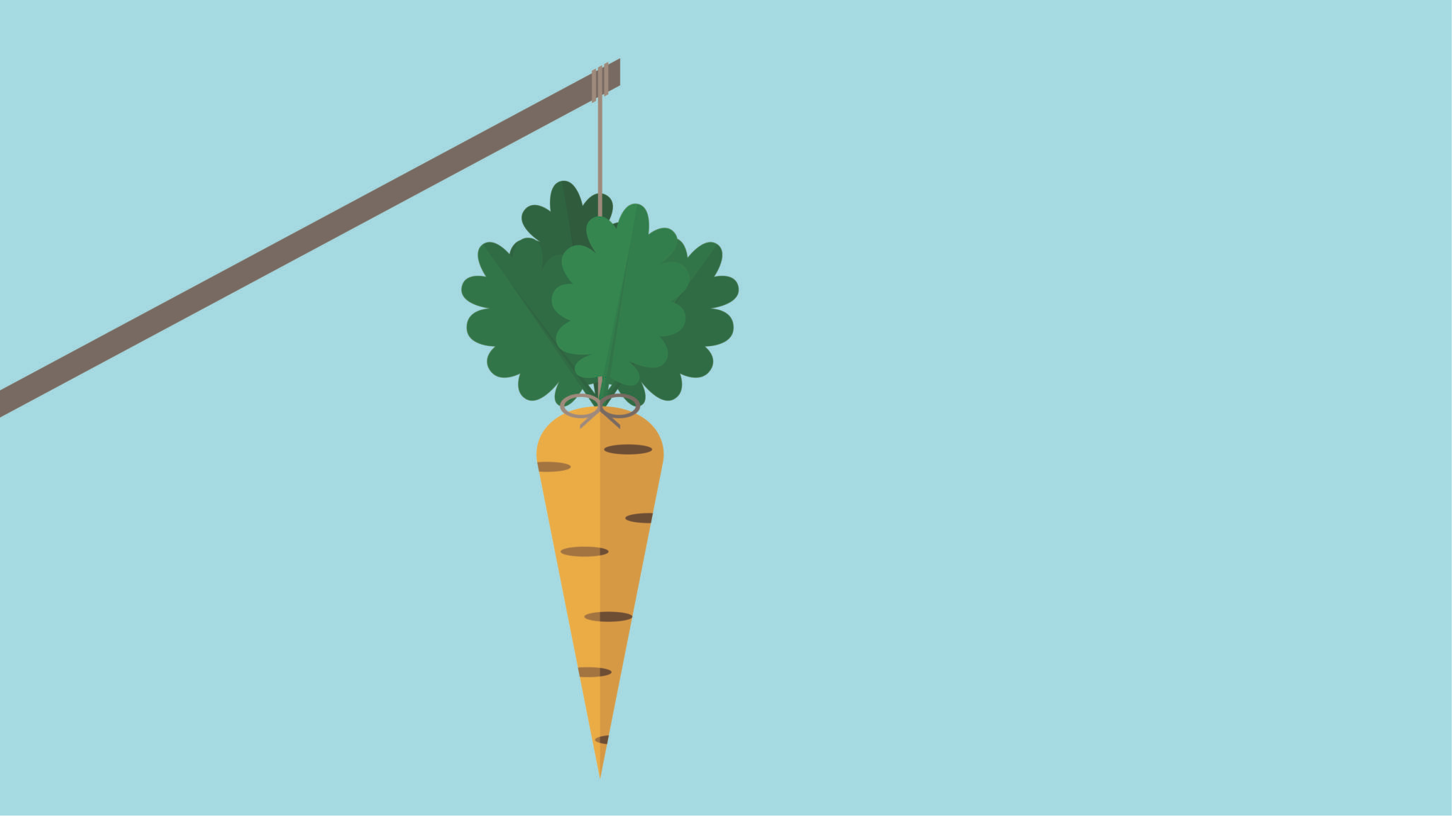 FIRST OPINION

Pay for performance: a dangerous health policy fad that won’t die

By KIP SULLIVAN and STEPHEN SOUMERAI
JANUARY 30, 2018 @ STATNEWS.COM
New Methods: Pay for Performance
“A literatura reflete potenciais armadilhas éticas e consequências não intencionais desta abordagem. Por exemplo, este modelo:
Cria um incentivo potencial para desmarcar pacientes que são difíceis de tratar e que tornariam mais difícil atingir as metas de desempenho
Cria um incentivo potencial para fornecer cuidados desnecessários – cuidados desnecessários para o atendimento ao paciente, mas úteis para atingir a meta de desempenho”
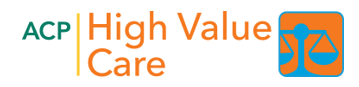 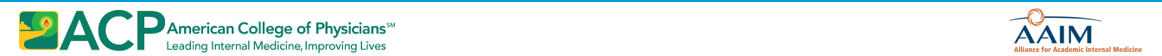 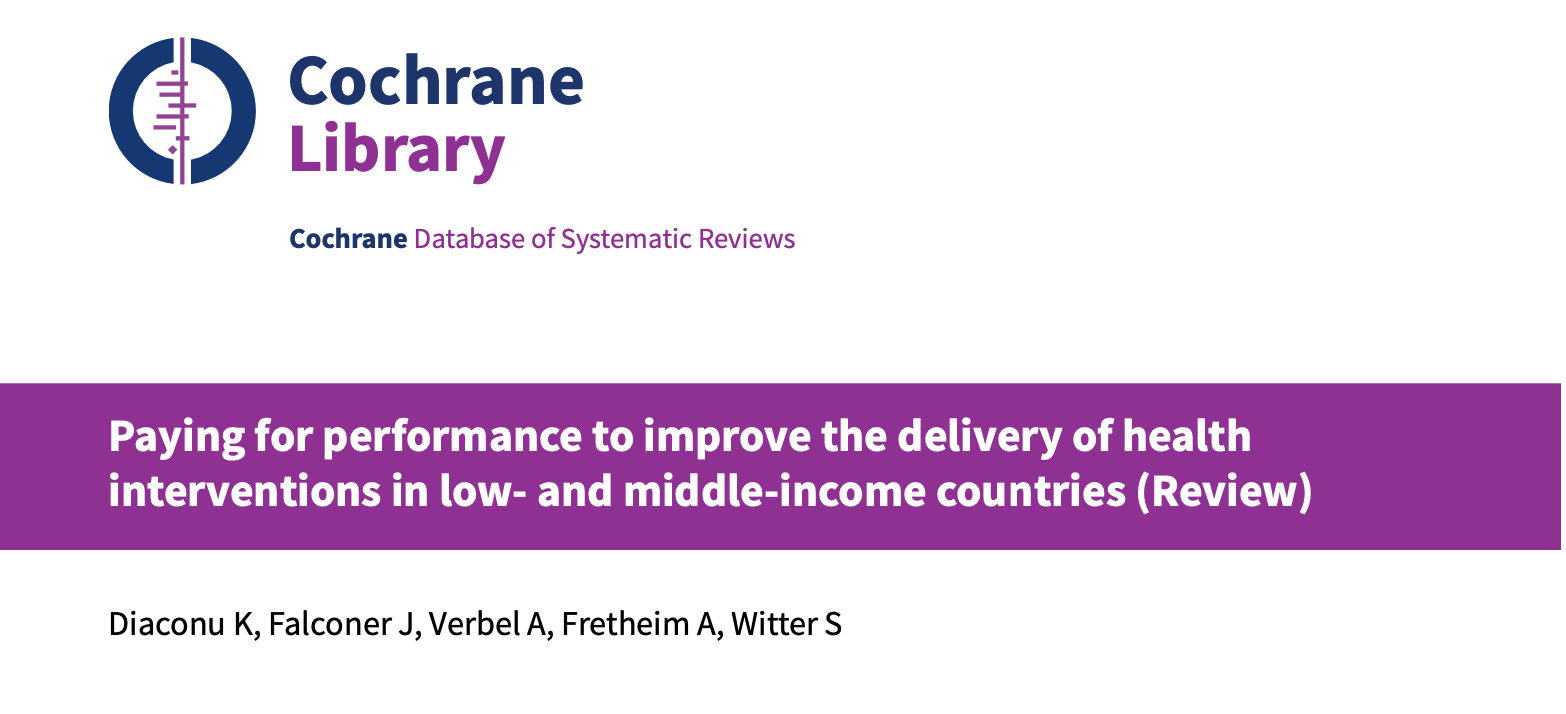 Conclusões dos autores
“Os esquemas P4P podem ter efeitos mistos nos resultados de interesse, e há uma grande heterogeneidade nos tipos de esquemas implementados e nas avaliações realizadas.”

“O P4P não é uma intervenção uniforme, mas sim uma série de abordagens. Os seus efeitos dependem da interação de diversas variáveis, incluindo o desenho da intervenção, o montante do financiamento adicional, componentes auxiliares (como o apoio técnico) e factores contextuais (incluindo o contexto organizacional).”

“A análise mostra que a remuneração pelo desempenho pode ter efeitos positivos e negativos nos serviços de saúde visados. Pode também ter efeitos não intencionais positivos ou negativos em outros serviços de saúde que não são directamente visados pela abordagem.”
Estamos tentando resolver o problema certo?
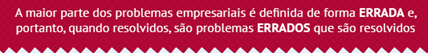 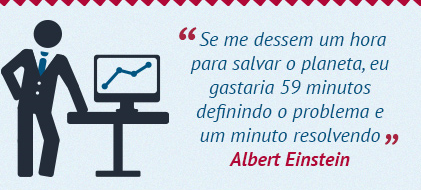 Healthcare leading the Pack in Inefficiency
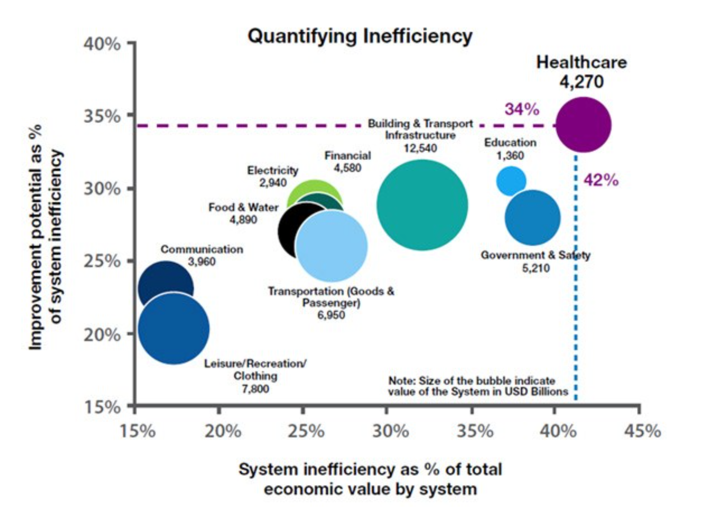 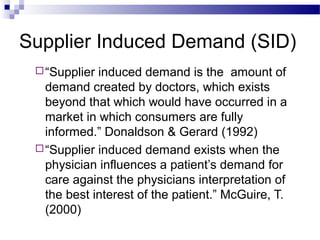 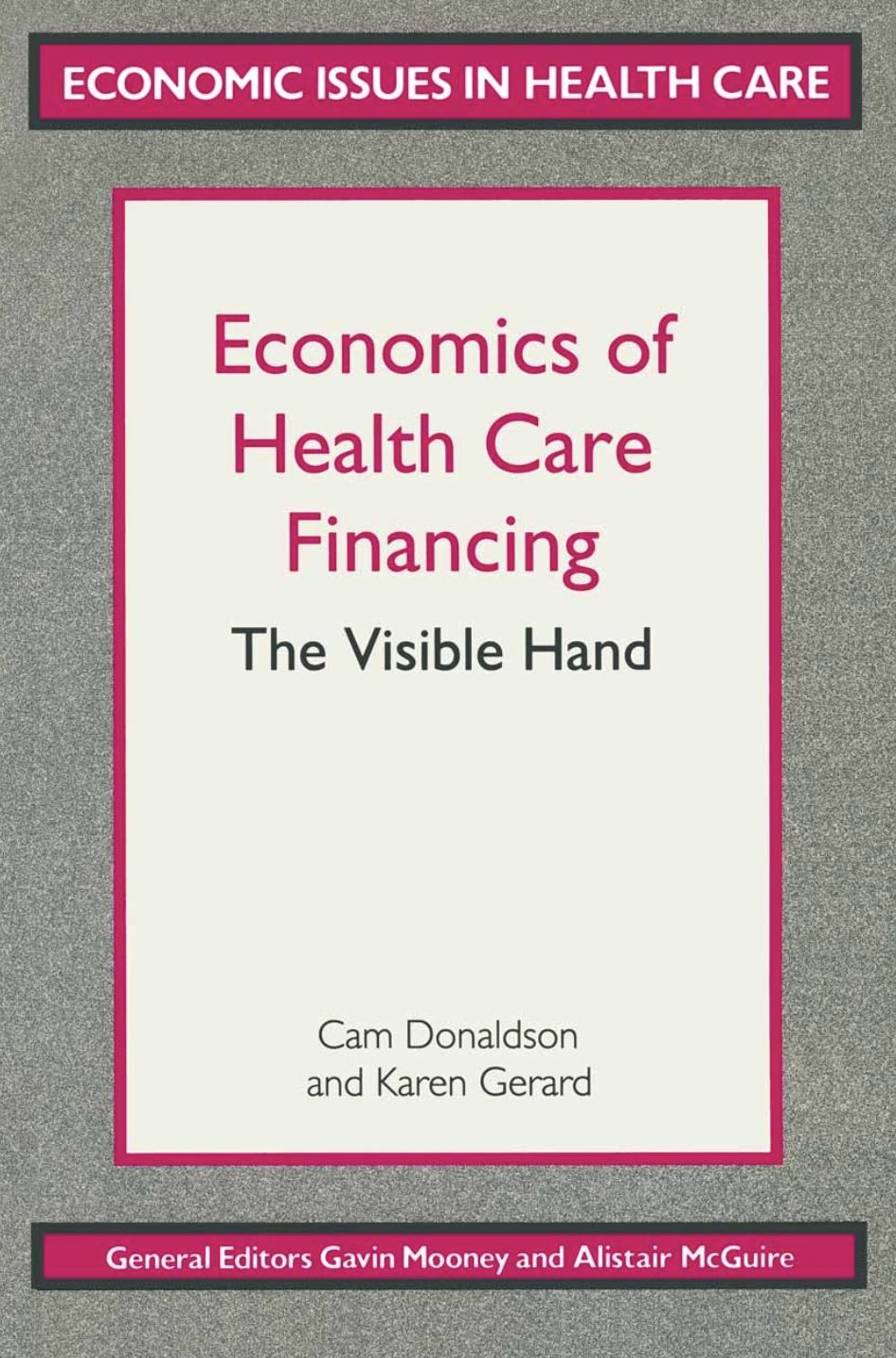 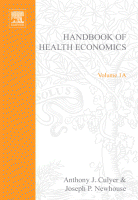 The Principal-Agent Problemby Michael Jensen & Willian Meckling
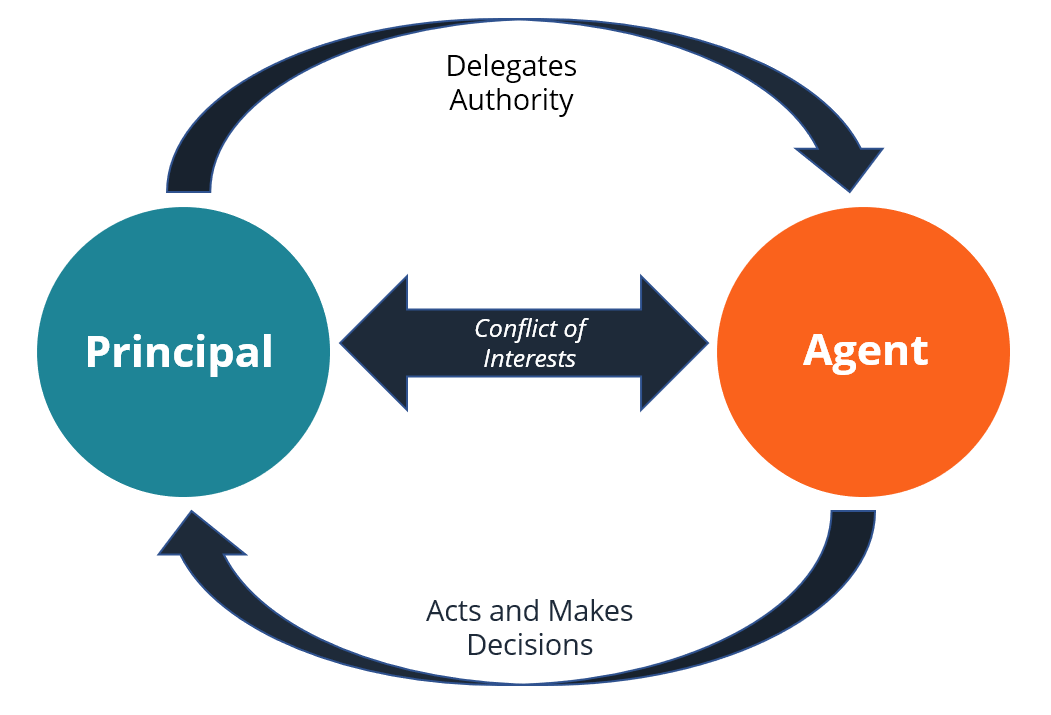 MORAL HAZARD
“Um problema de risco moral pode surgir quando os indivíduos se envolvem na partilha de riscos sob condições tais que as suas ações tomadas a nível privado afetam a distribuição de probabilidade do resultado.”
Holmstrom, B. (1979), "Moral hazard and observability". Bell Journal of Economics, pp. 74–91.


”Qualquer situação em que uma pessoa toma a decisão sobre quanto risco correr, enquanto outra pessoa arca com o custo se as coisas correrem mal.”
Krugman, Paul (2009).  The Return of Depression Economics and the Crisis of 2008. W.W. Norton Company Limited. ISBN 978-0-393-07 101-6
Contratos Incompletos
“Not all elements of a contract can be specified. Therefore there is a question about what should happen if an unexpected event occurs which has not been specified in the agreement. This means that decision rights are important. Whoever has the right to make a decision on the unspecified elements of the contract consequently has more bargaining power.”
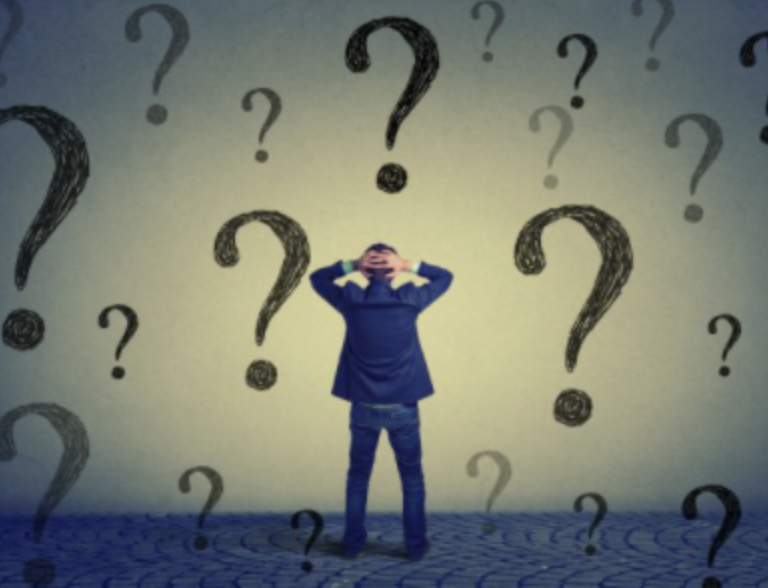 Economic Force Field Analysis
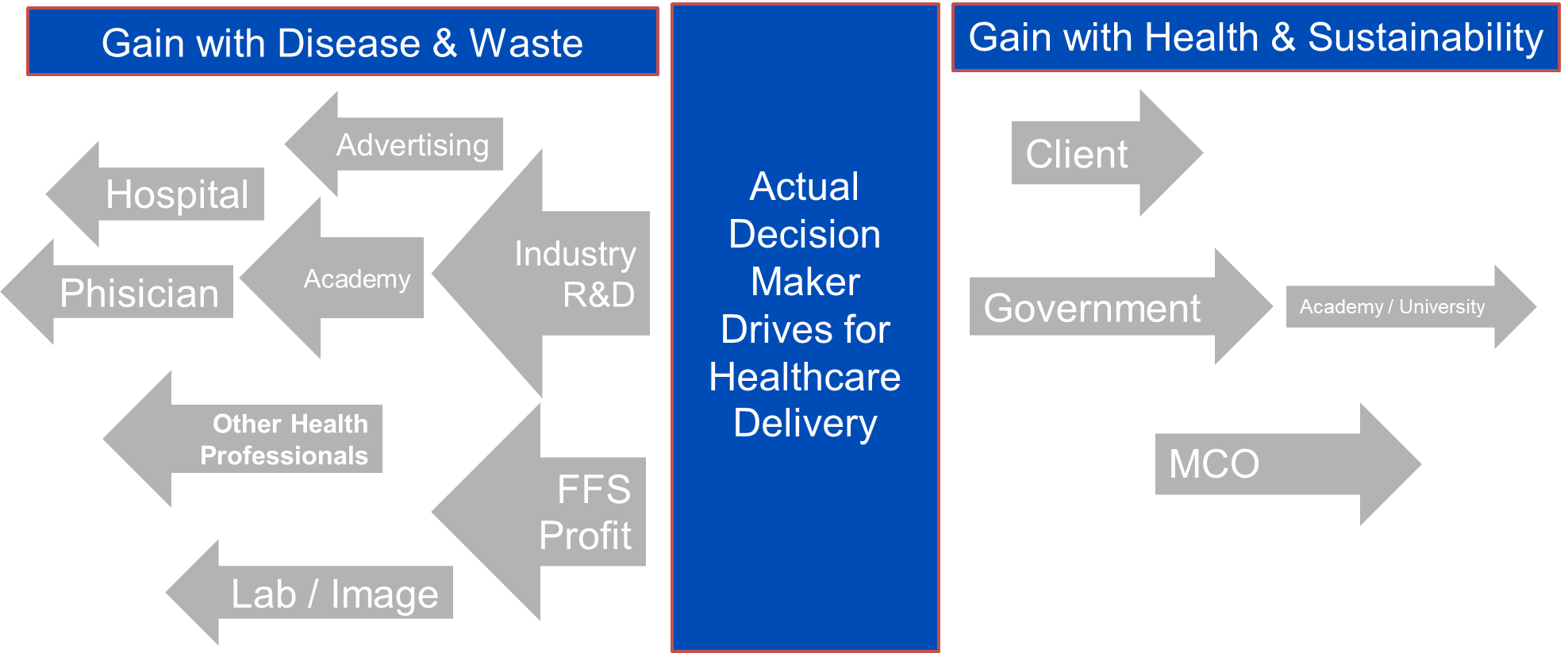 Economic Force Field Analysis
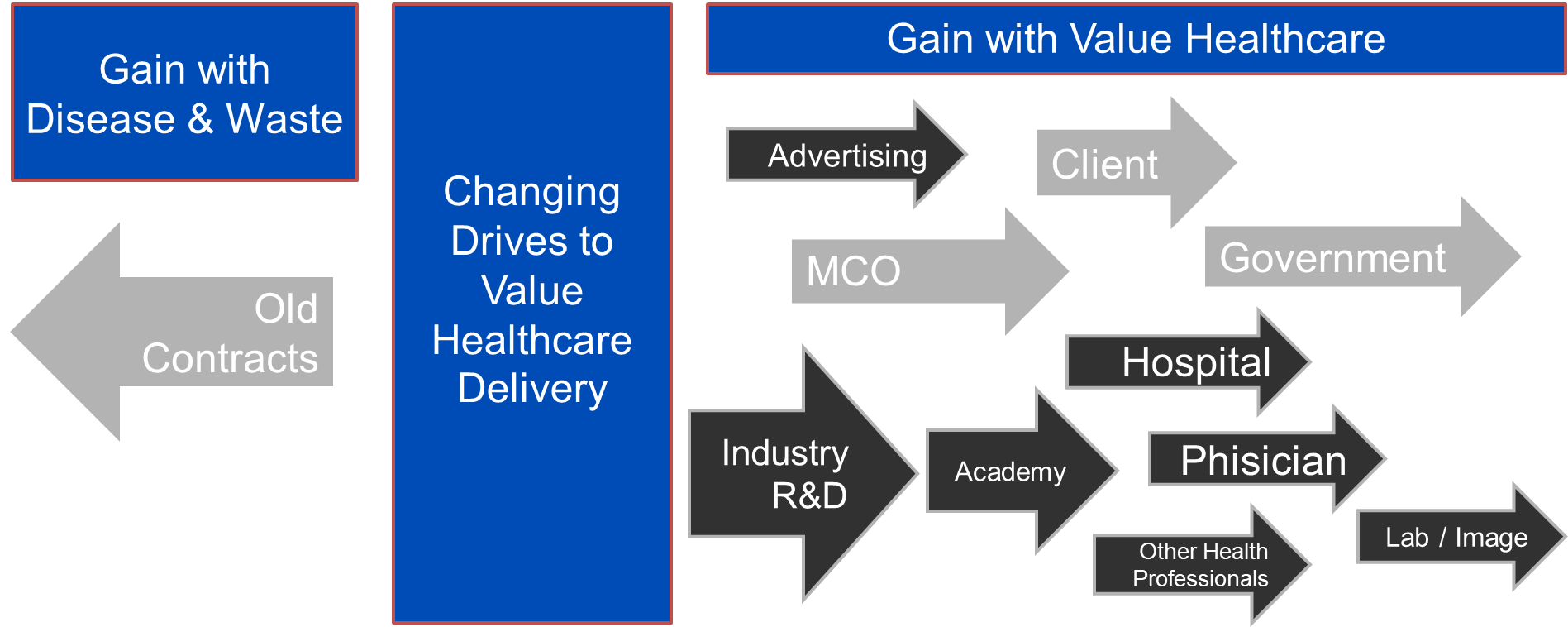 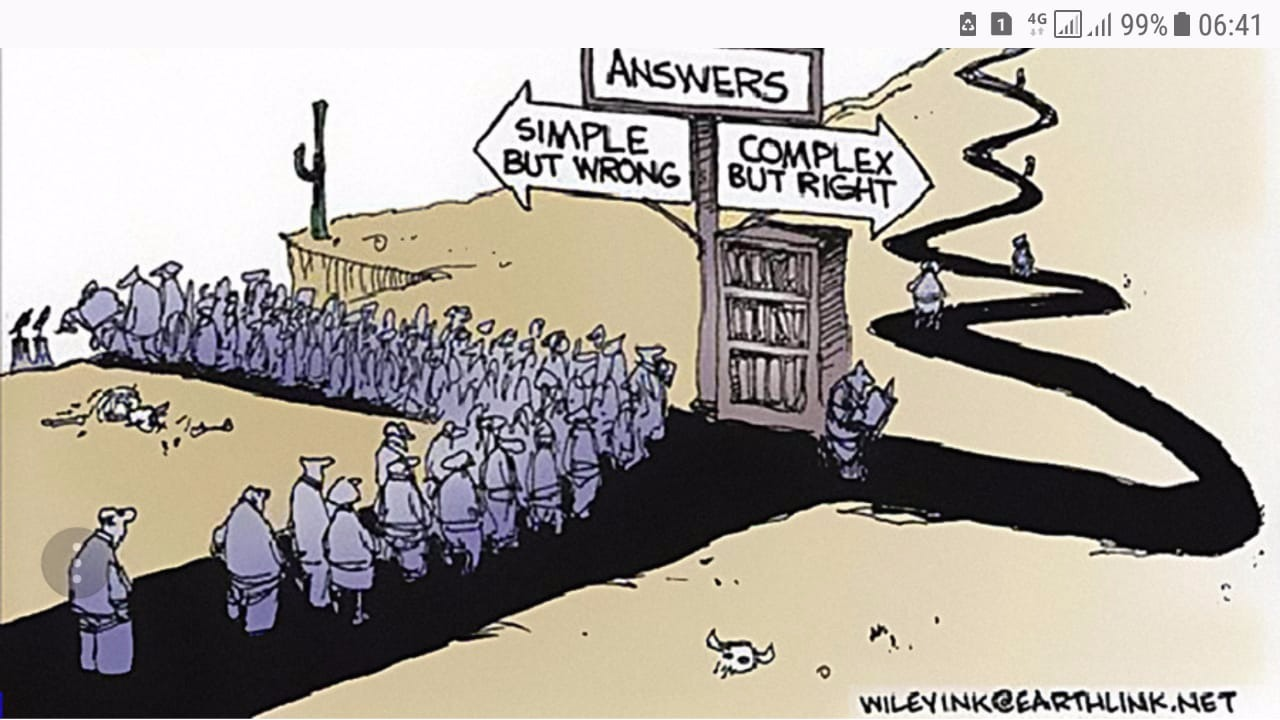 Welcome to the Era of “Payviders”The evolution of value-based care encourages the move to “Payviders”
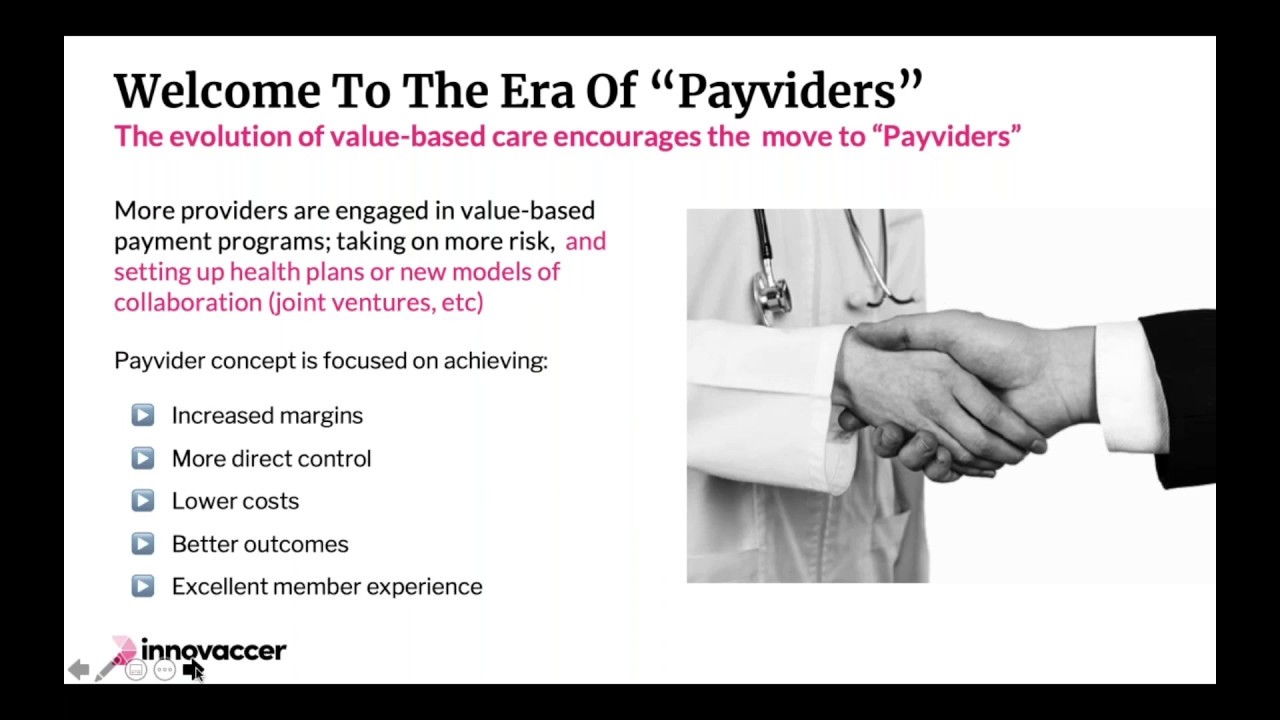 Payvider
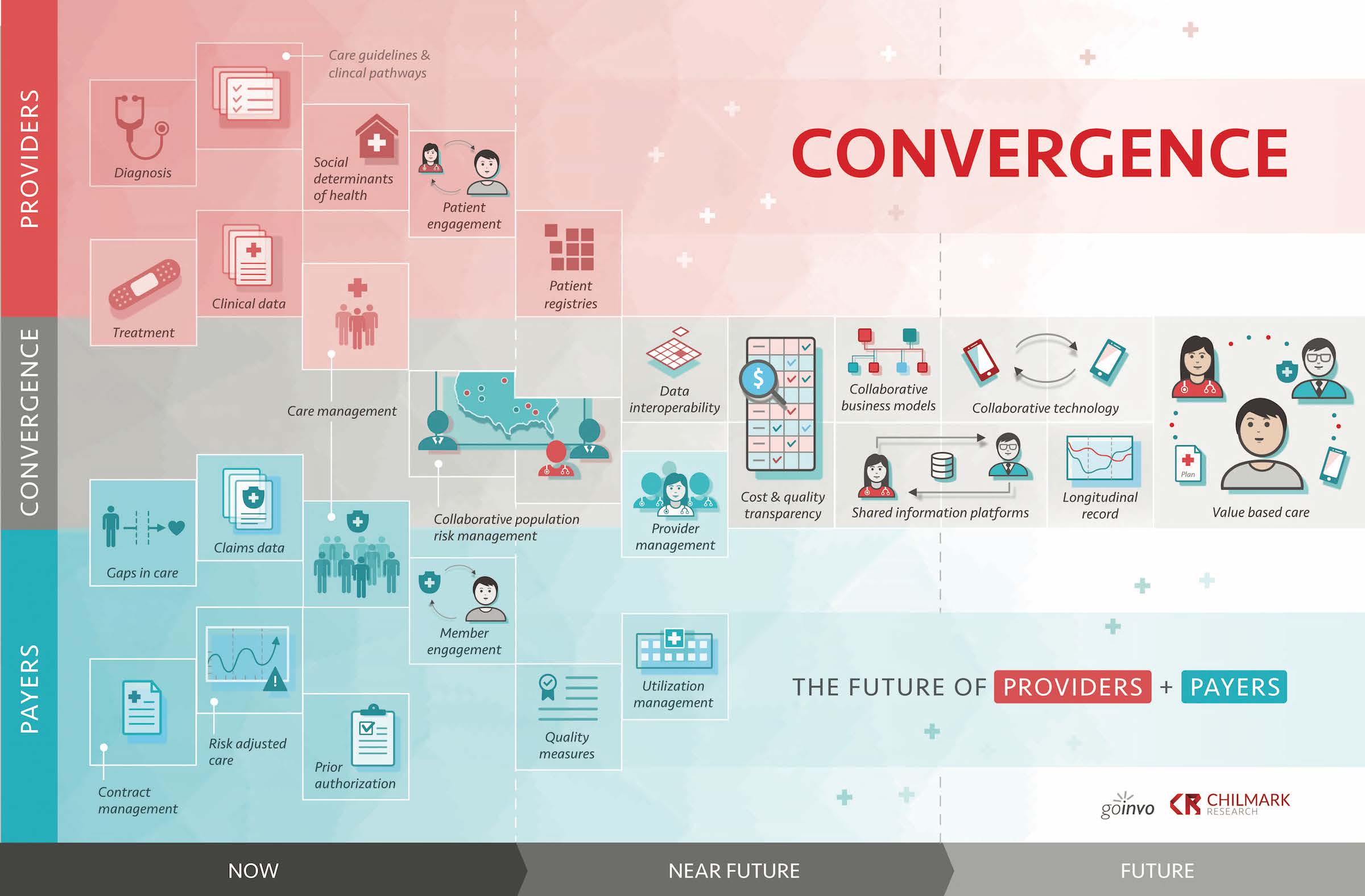 Who Gets the Savings from Waste Reduction
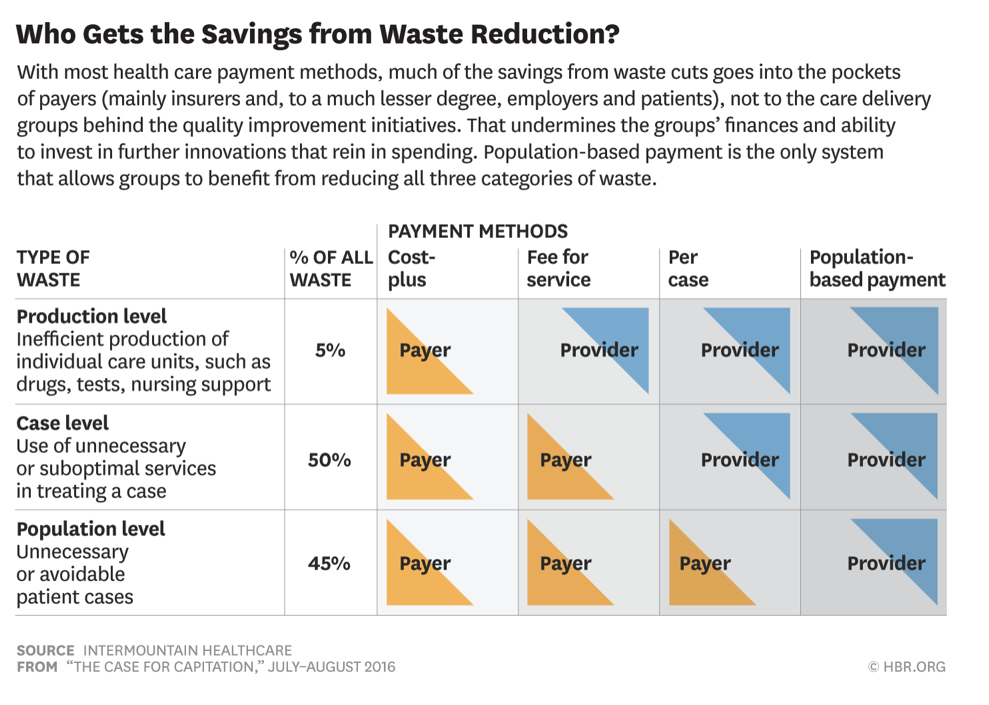 Waste Cutting That Works
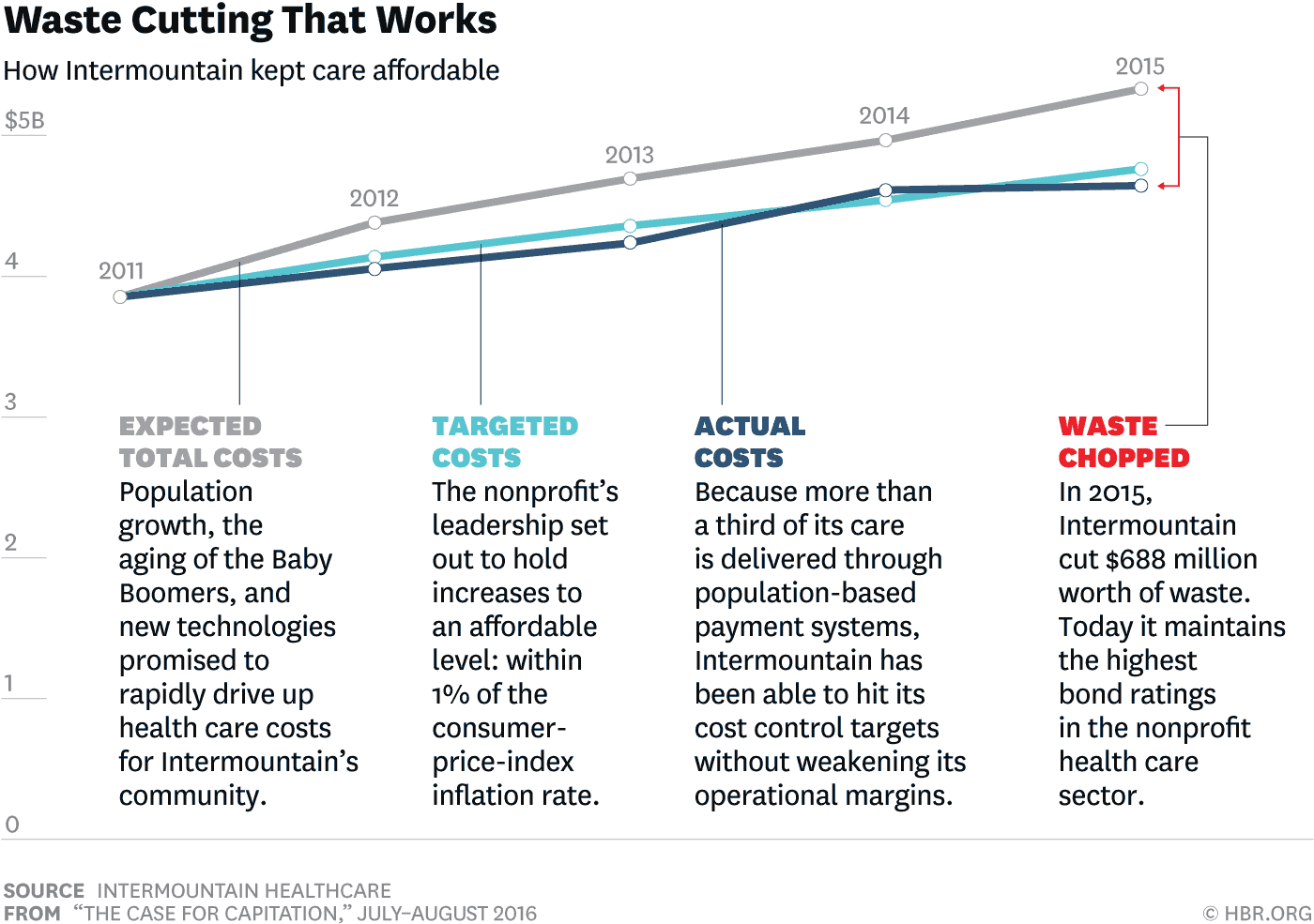 New Methods: ACOs
Realign value with payment incentives (“pay for performance”)Financial incentives to improve the coordination and quality of care

In 2010, a portion of the ACA authorized CMS to create an ACO program to service CMS users (Medicare and Medicaid)

Shared savings/risk approach that sets aside a financial reward to groups of providers or large health care organizations that attain a yearly “benchmark” spending goal and meet predefined quality standards
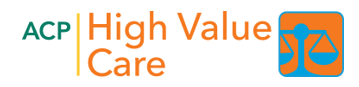 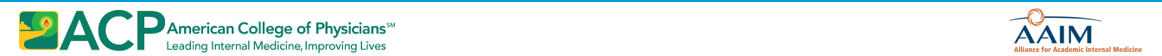 NGACO
Accountable Care Organization
Modelo de mercado onde há a organização da rede assistencial  para oferecer o cuidado coordenado ao beneficiário, sustentada por modelo de pagamento que garanta entrega de valor.
Fundamentos:
Integração entre os serviços;
Responsabilização por assistência populacional;
Avaliações de performance (Big Data)
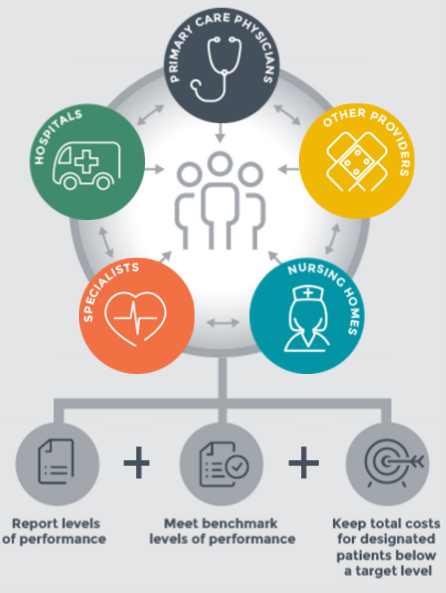 Value Based Care Opportunity
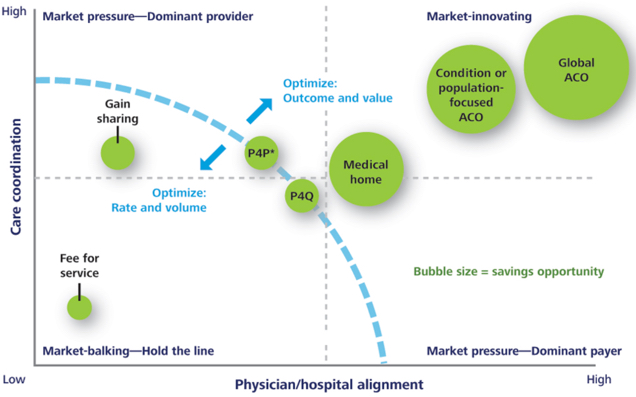 ACO Resultado por tamanho e tipologia
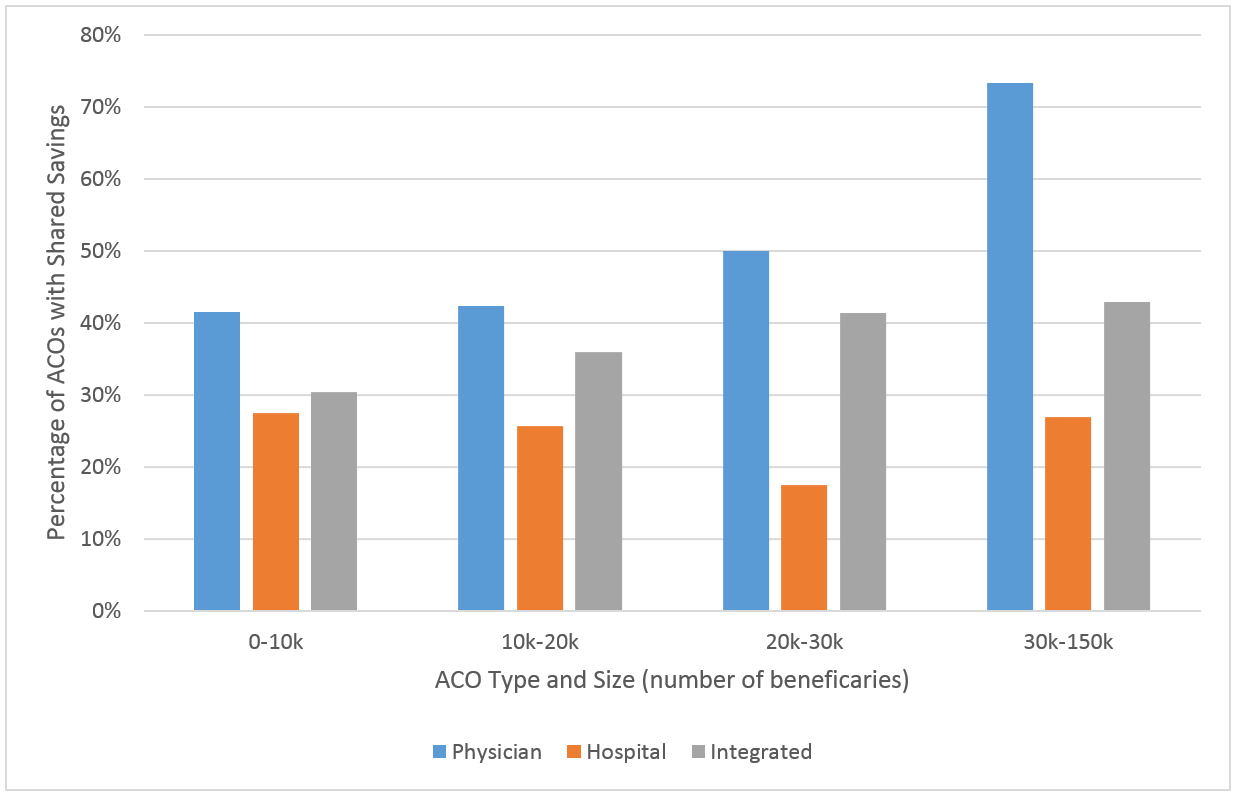 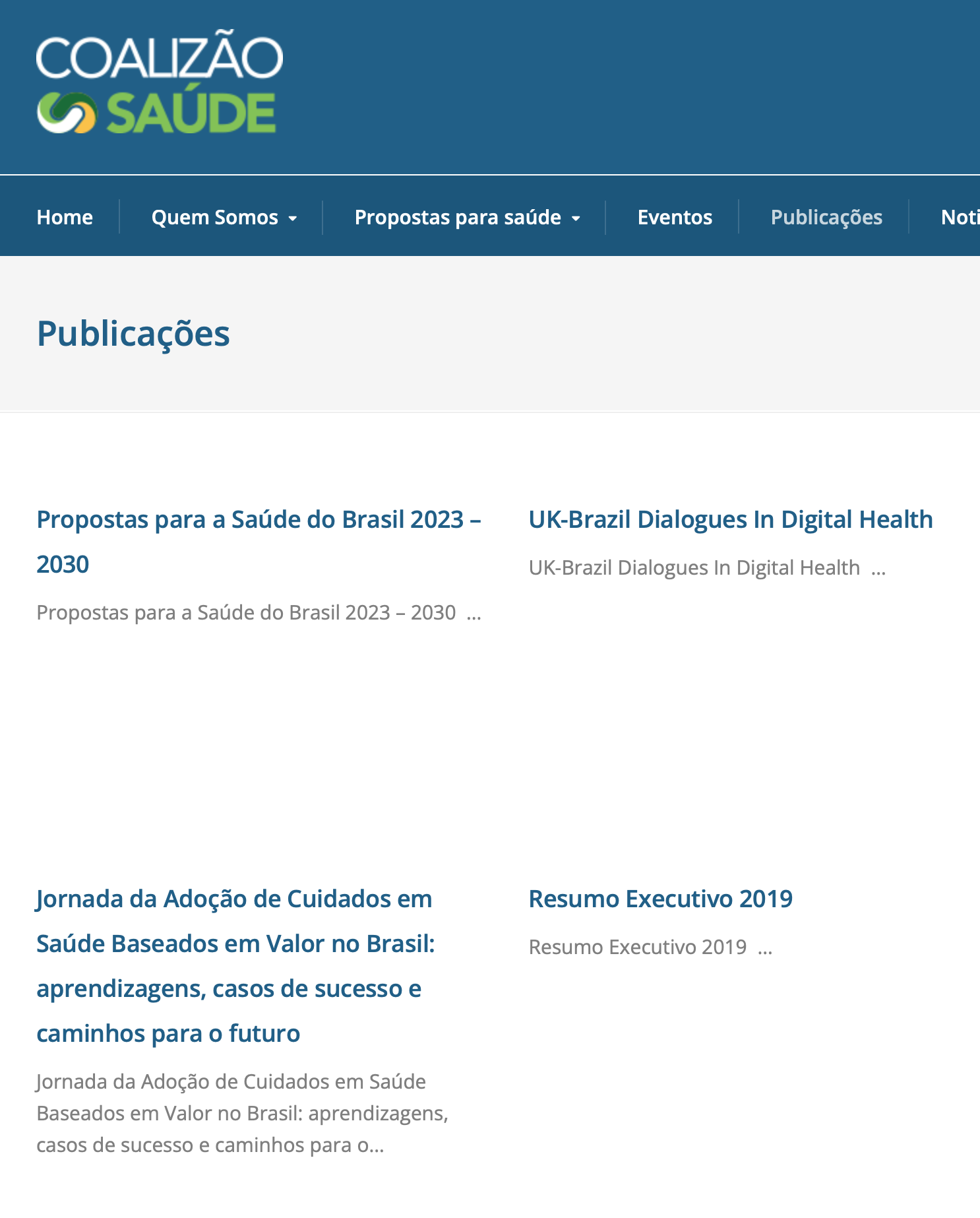 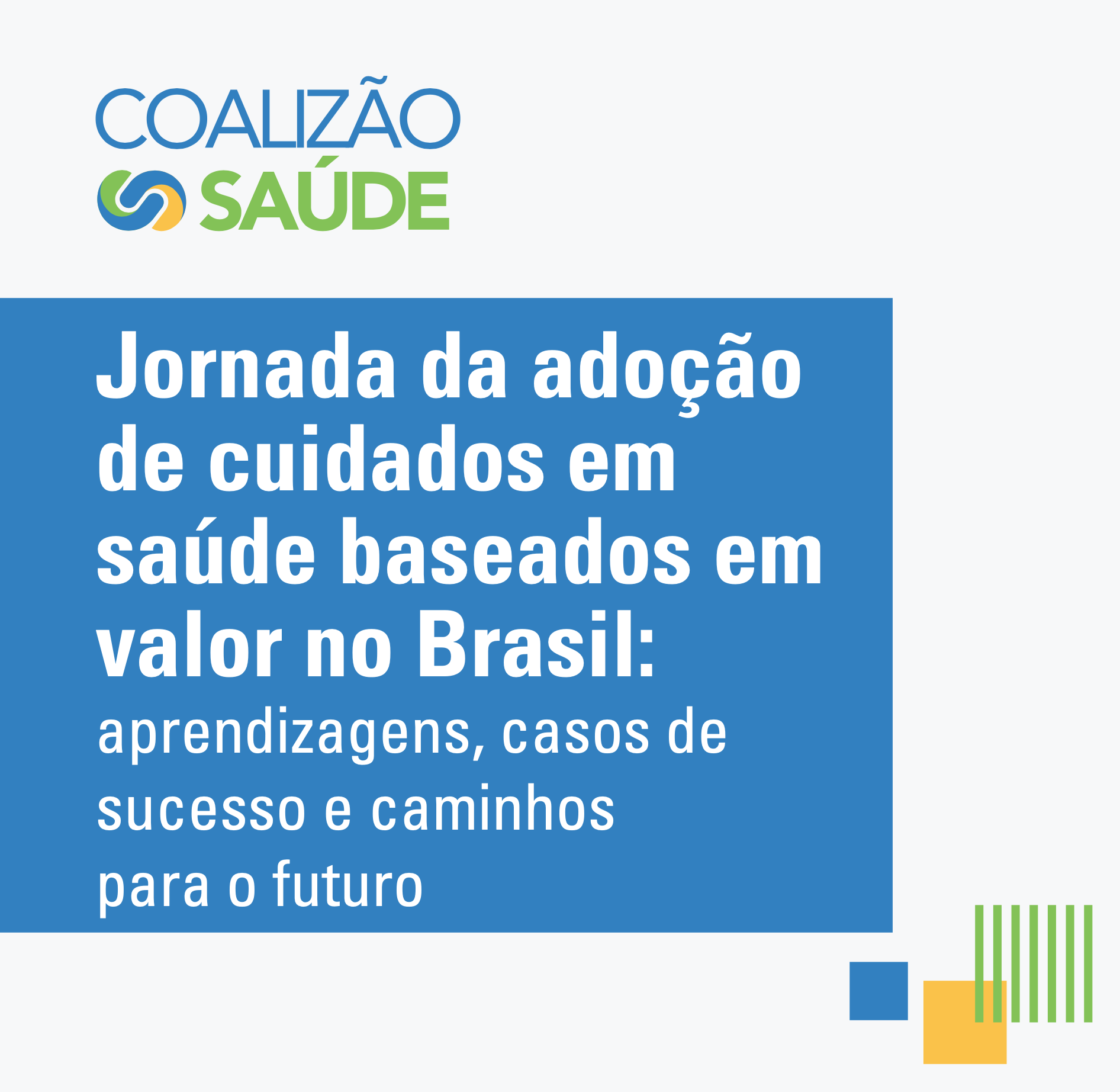 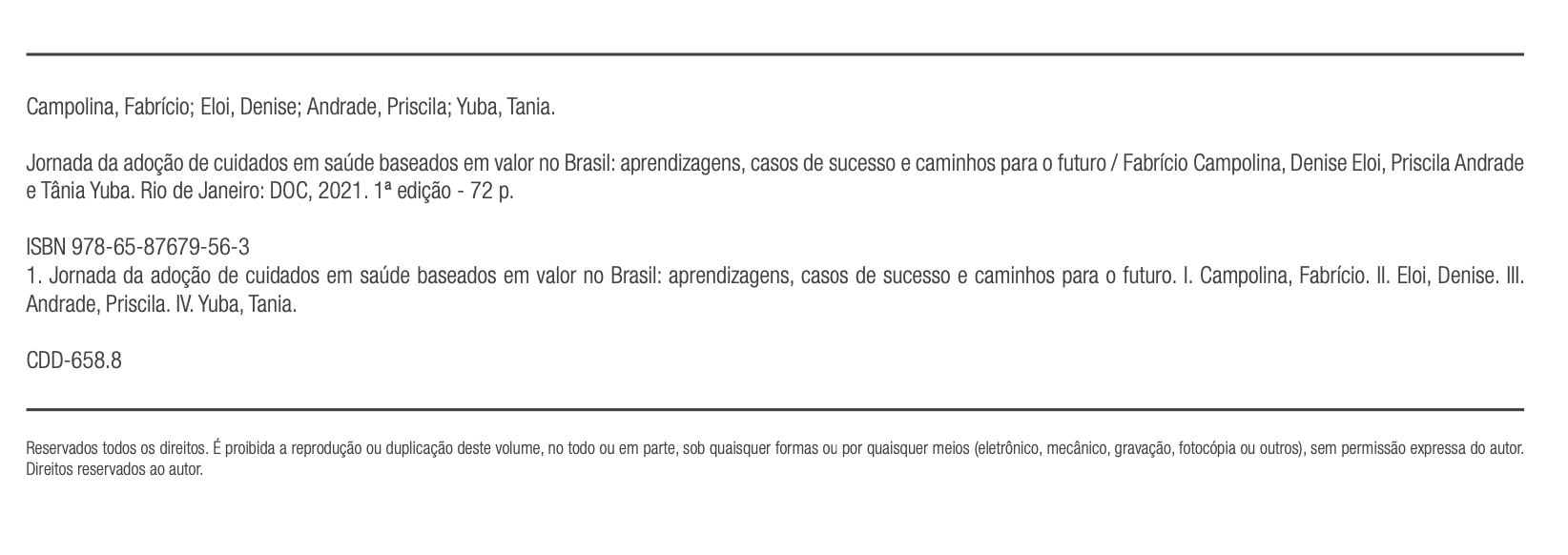 Hipótese
Arquitetura de negócio quealinhe interesses entre prestadores e fontes pagadoras e entregue valor para os clientes com a divisão da economia gerada pela redução de desperdícios.
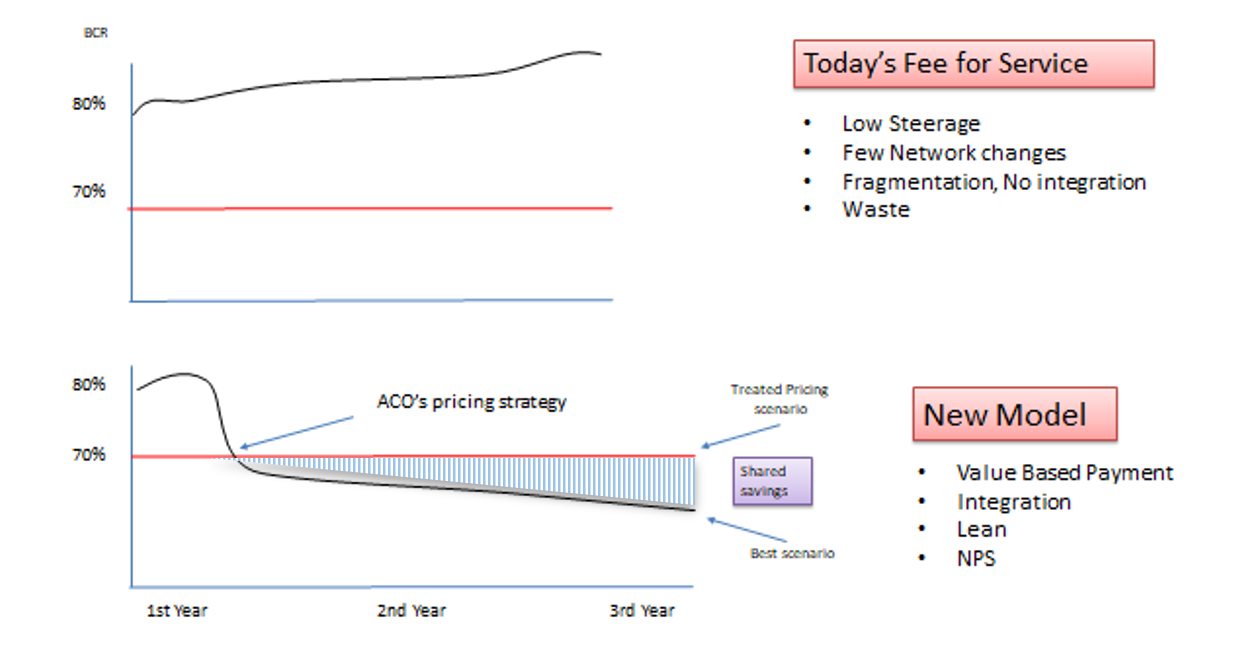 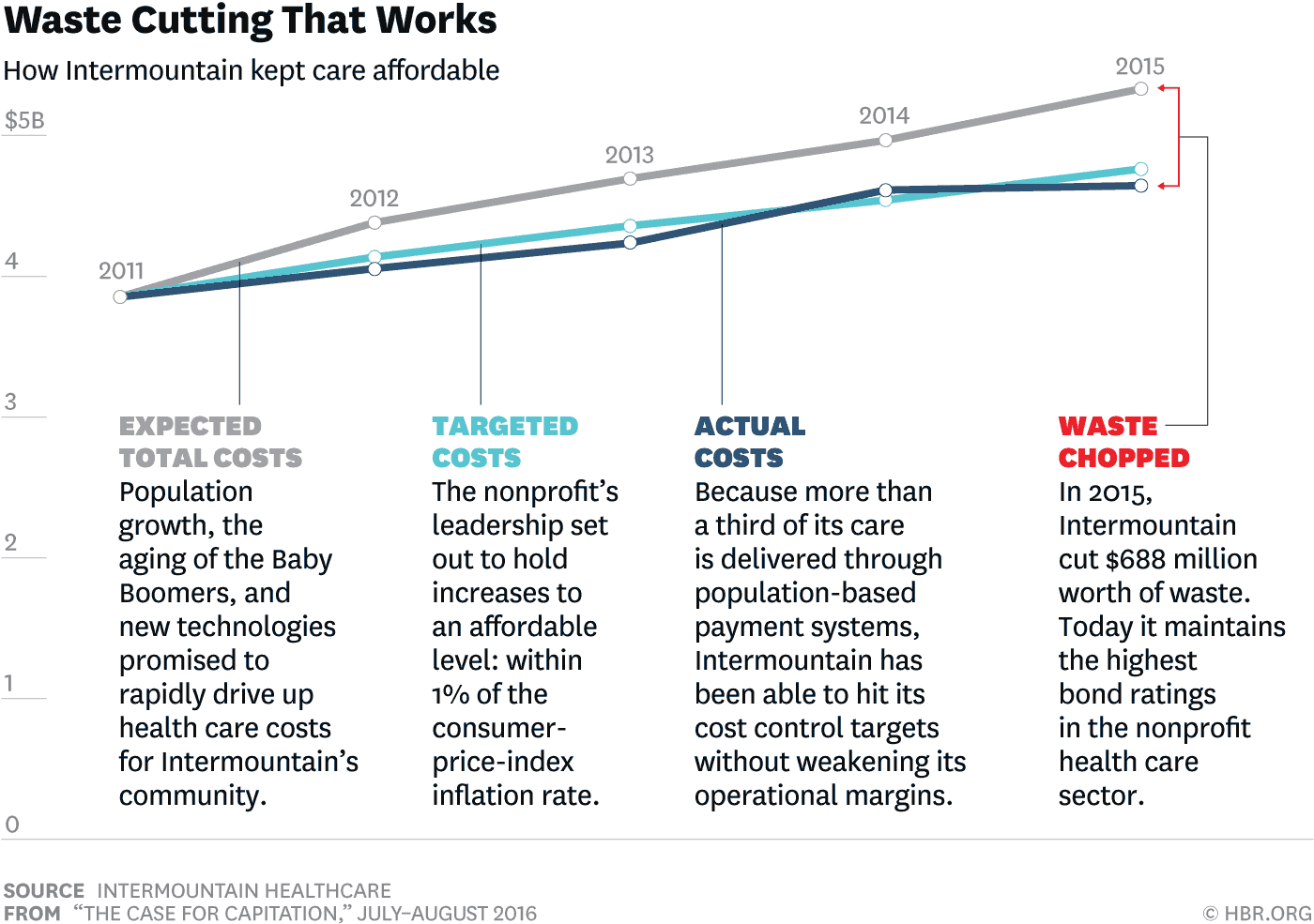 Ortopedia – cirurgias /10.000 vidas
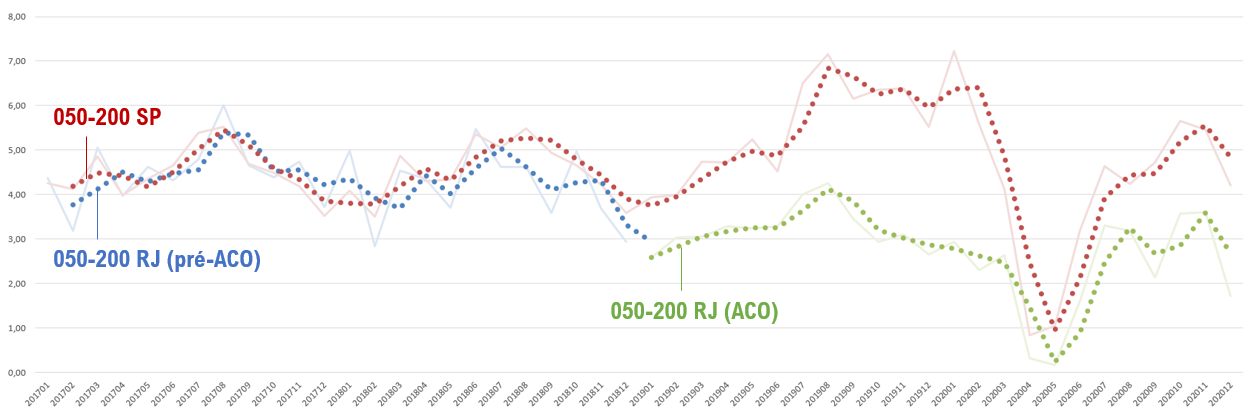 ACO Ortopedia - Desfechos
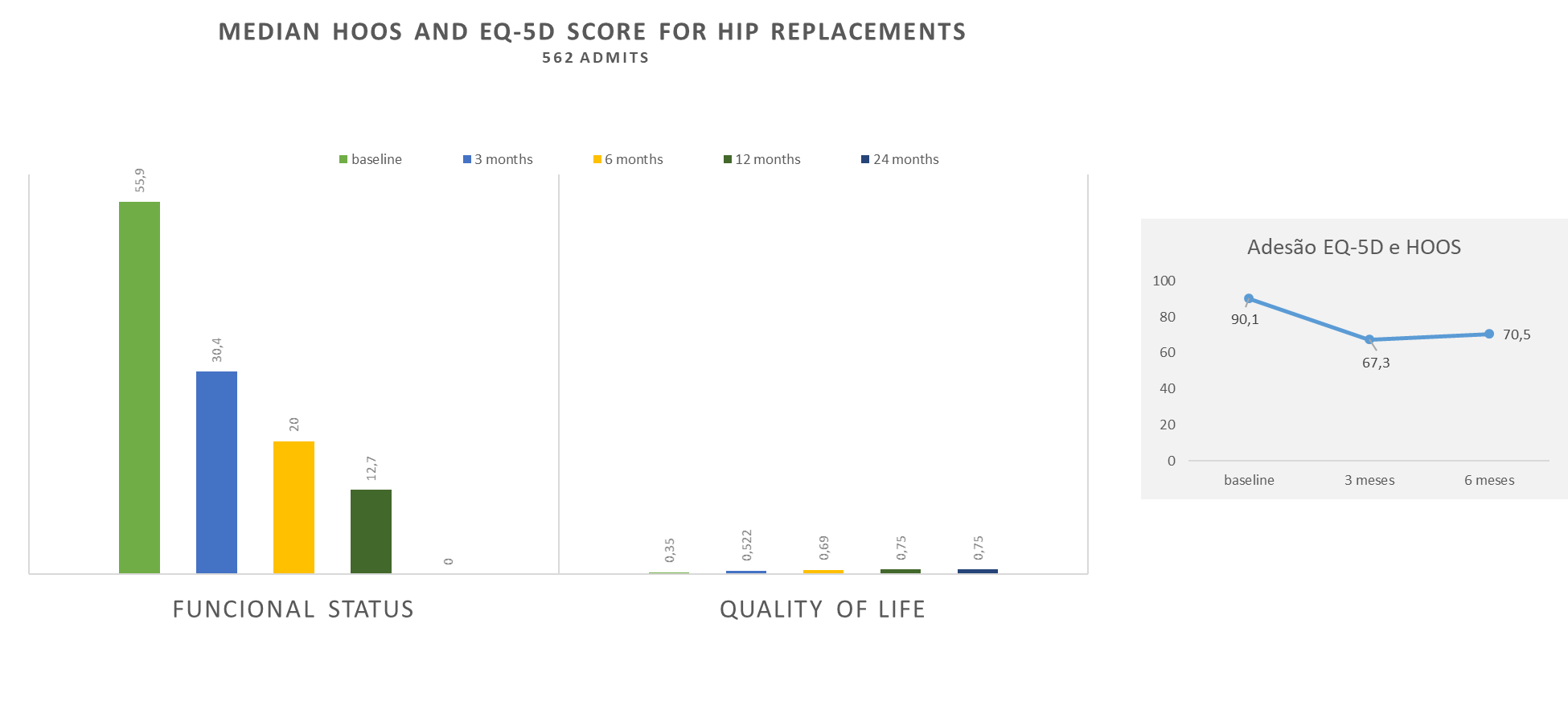 Variação da frequência
ACO VASCULAR - Resultados
ACO VASCULAR - Resultados
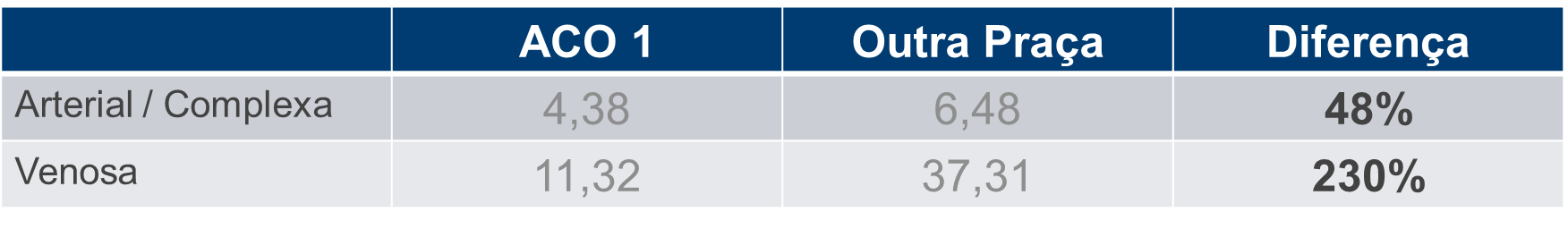 *Cirurgia por 10 mil usuários
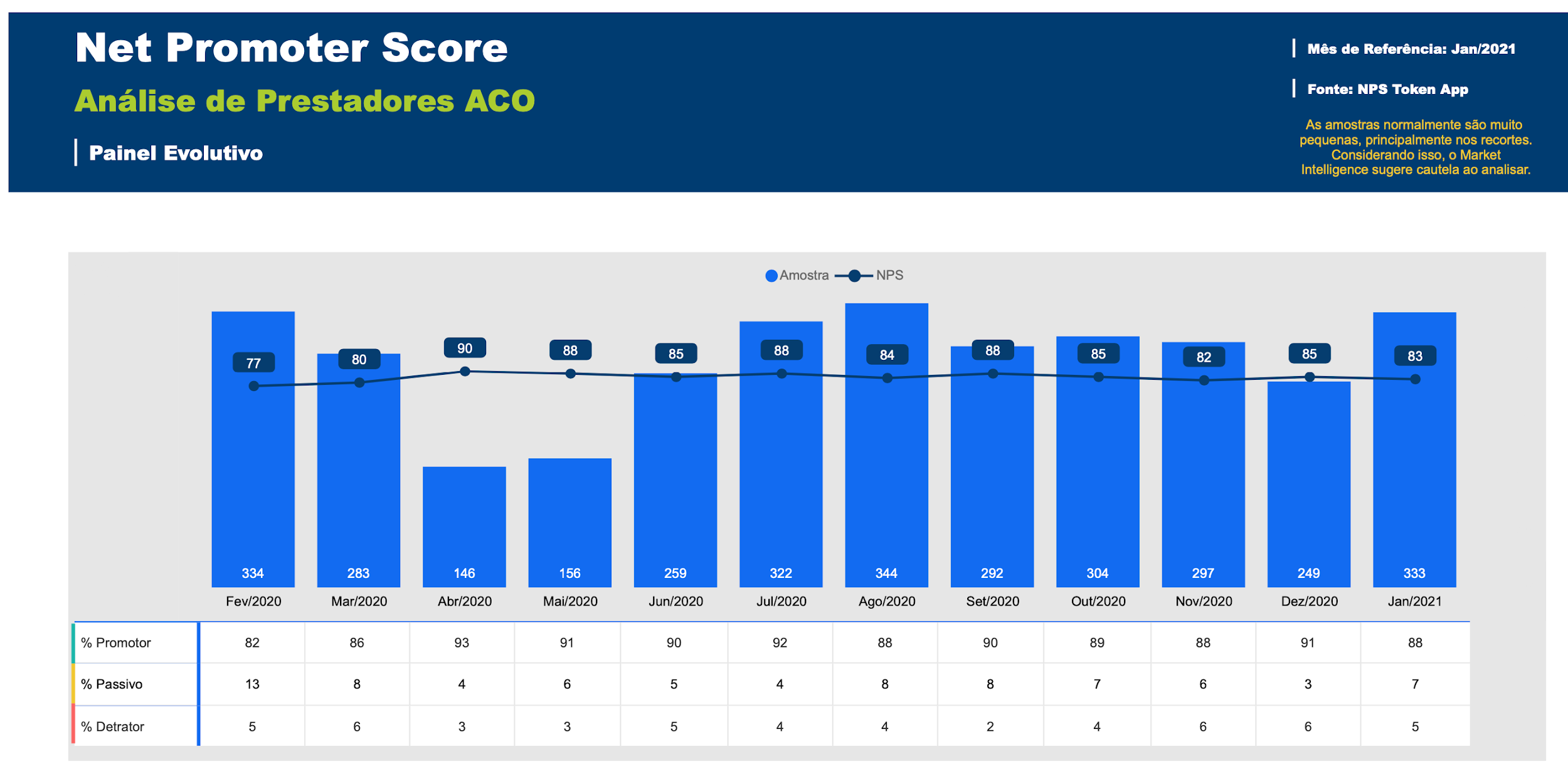 *Satisfação dos Pacientes
Exemplos 
de
Desfechos clínicos mensurados

(Doença venosa tratada com
Espuma densa ecoguiada)
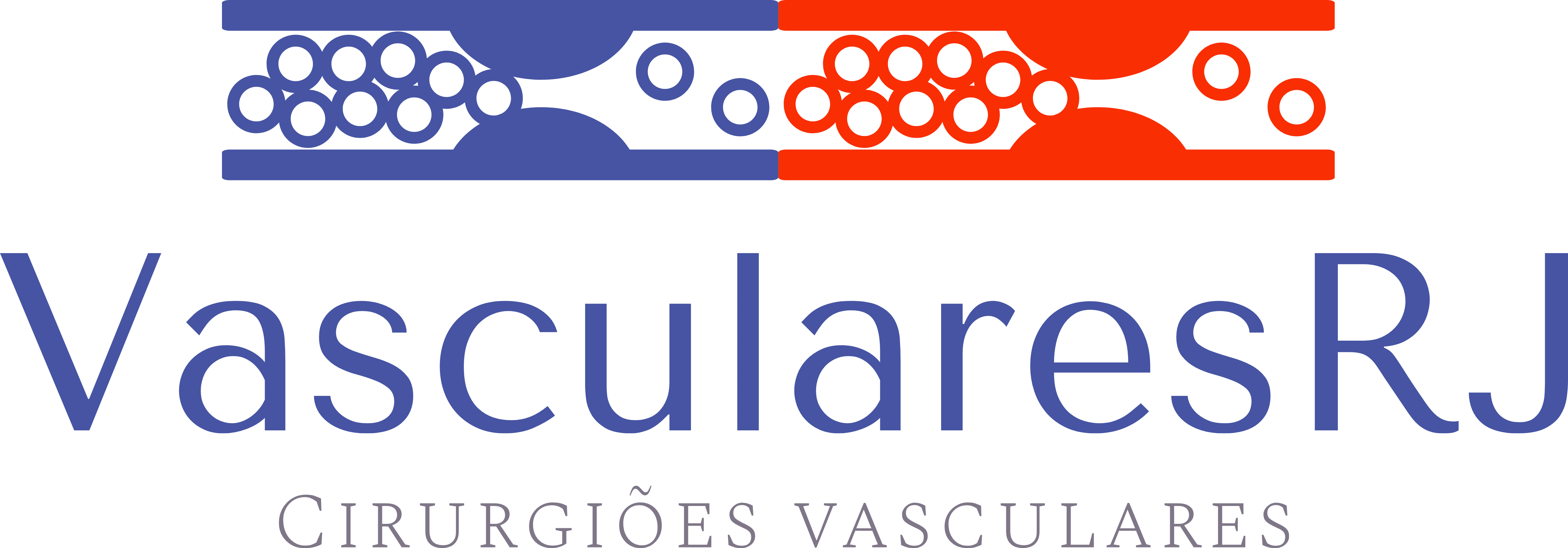 Venous Clinical Severity Score (VCSS)
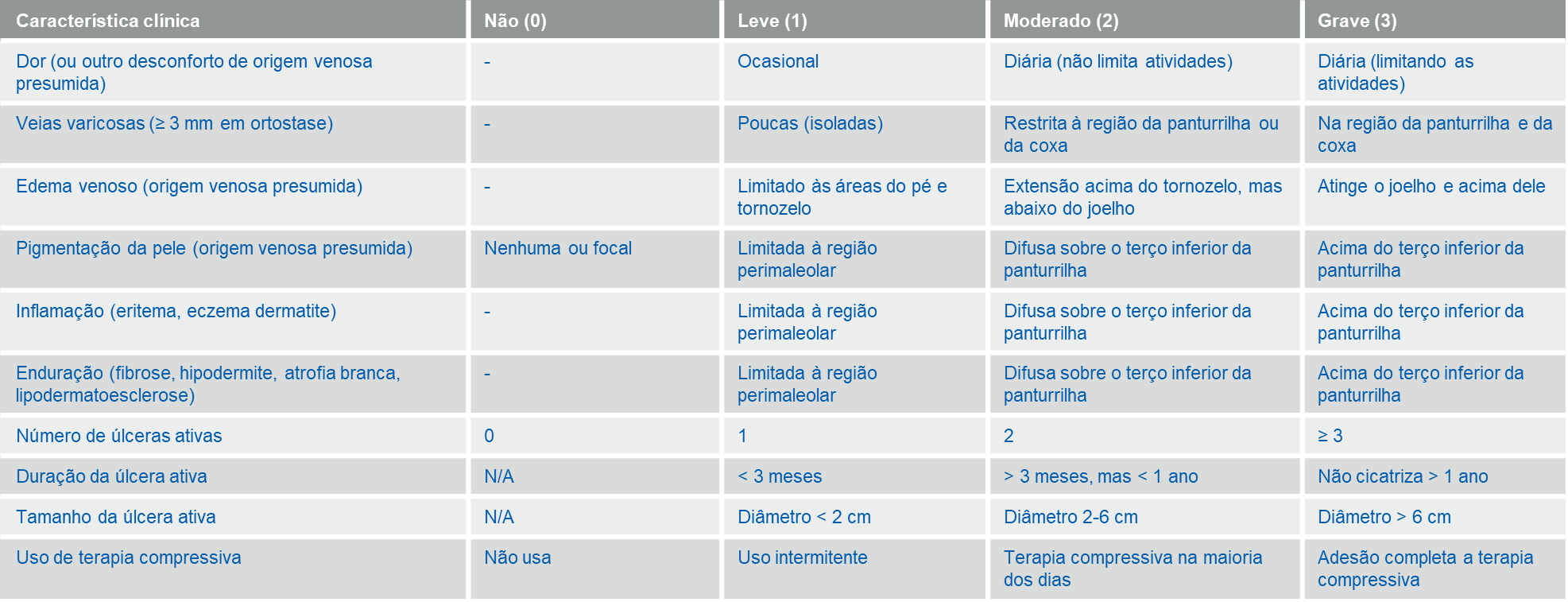 ACO VASCULAR - Resultados
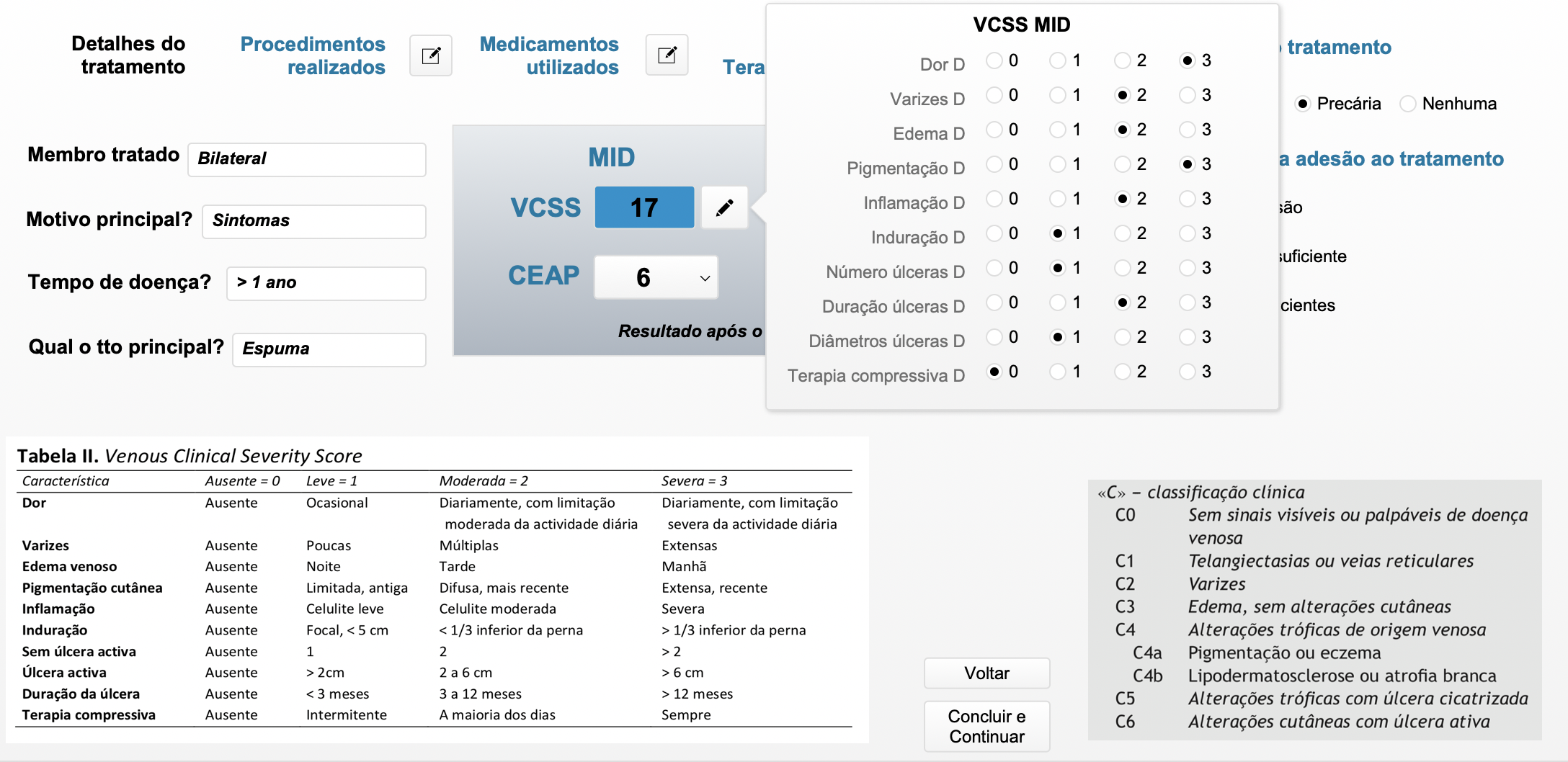 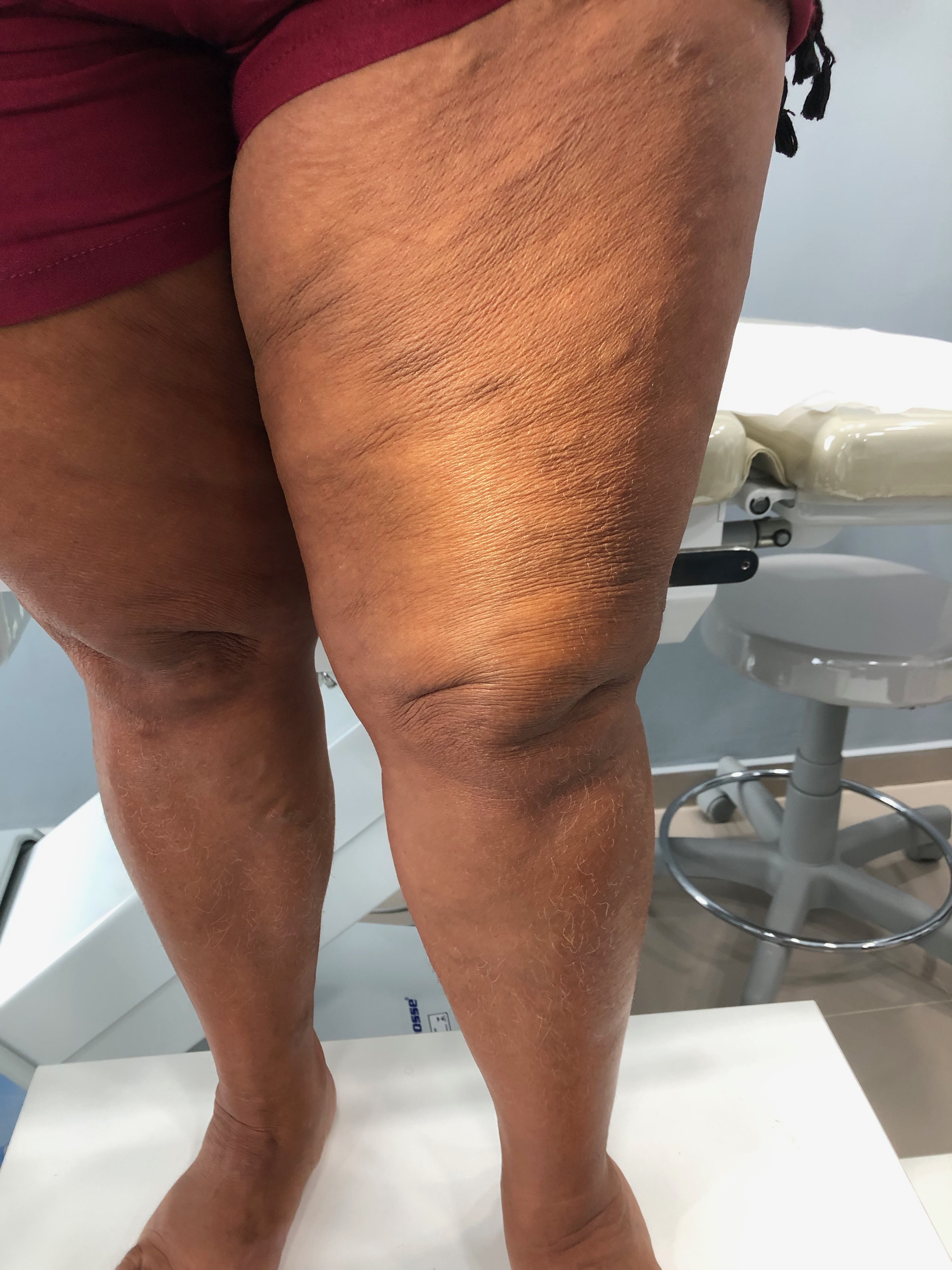 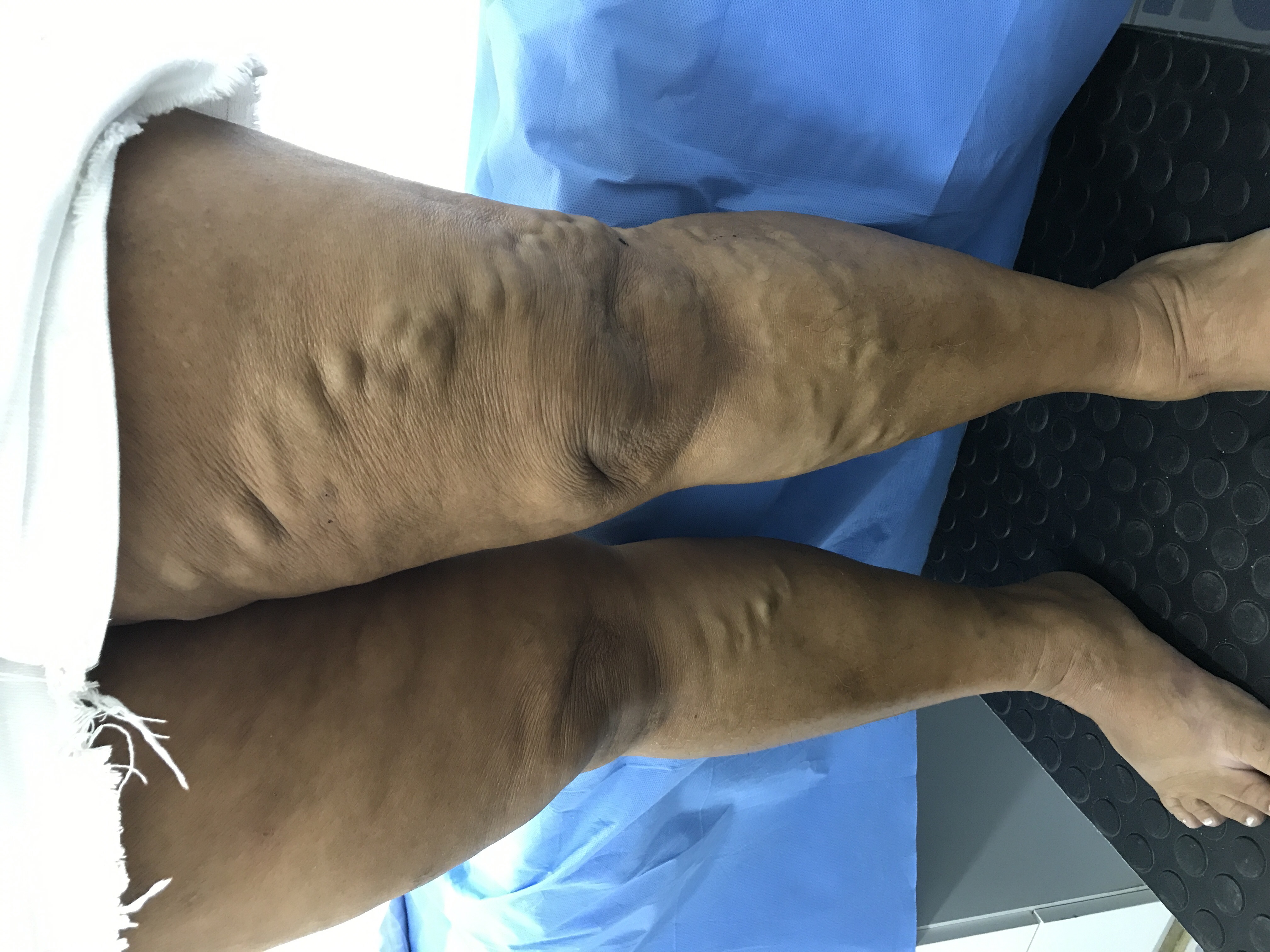 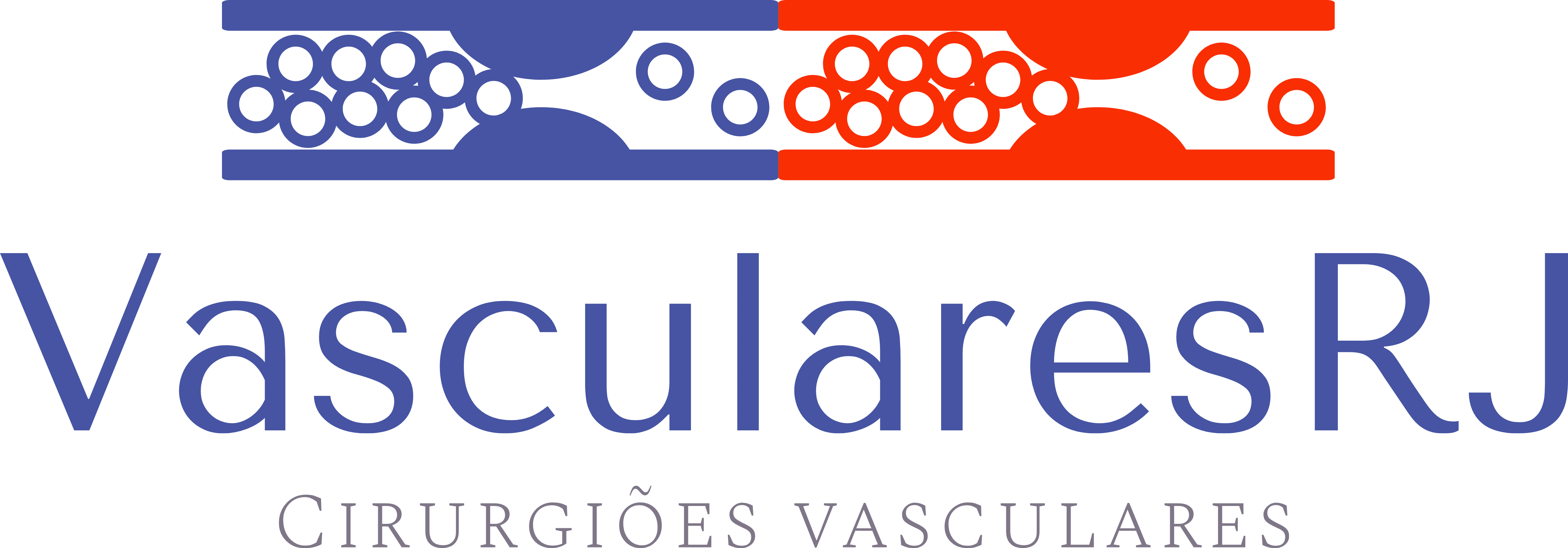 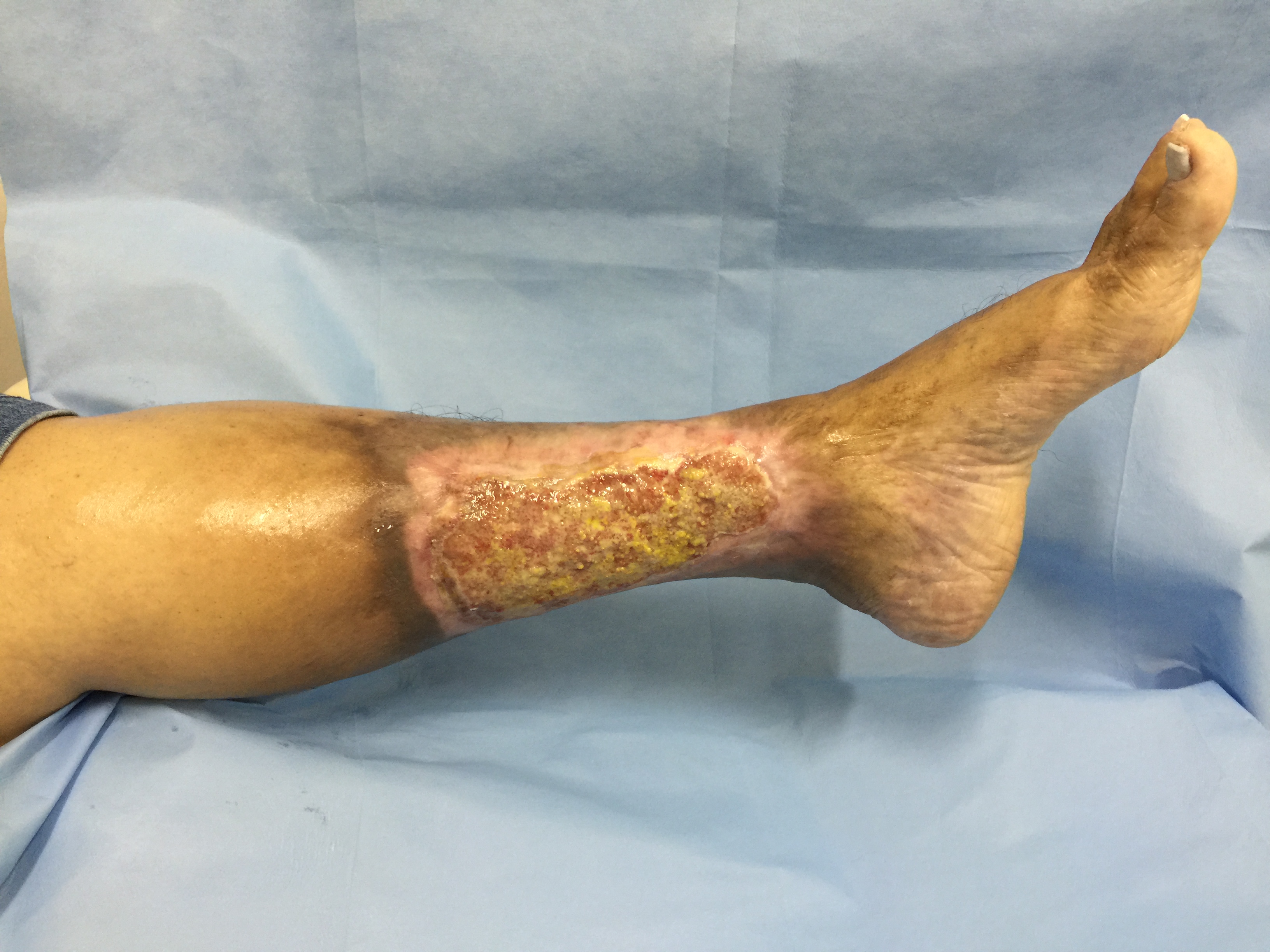 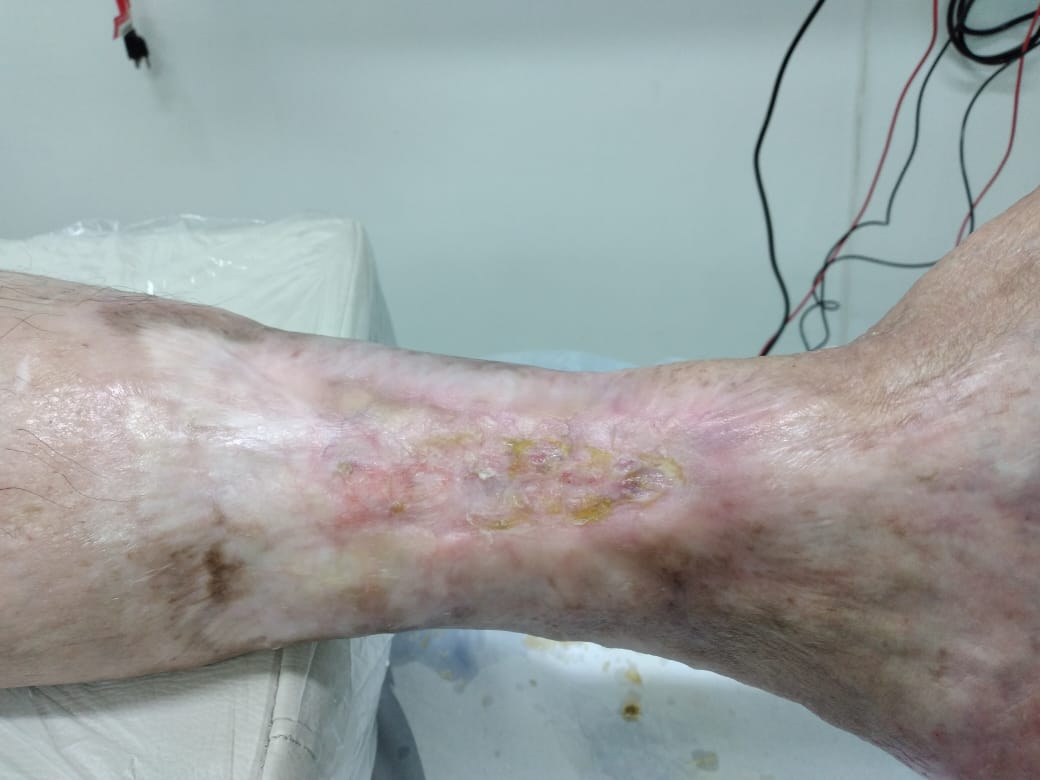 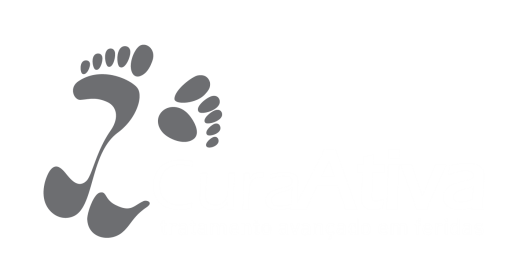 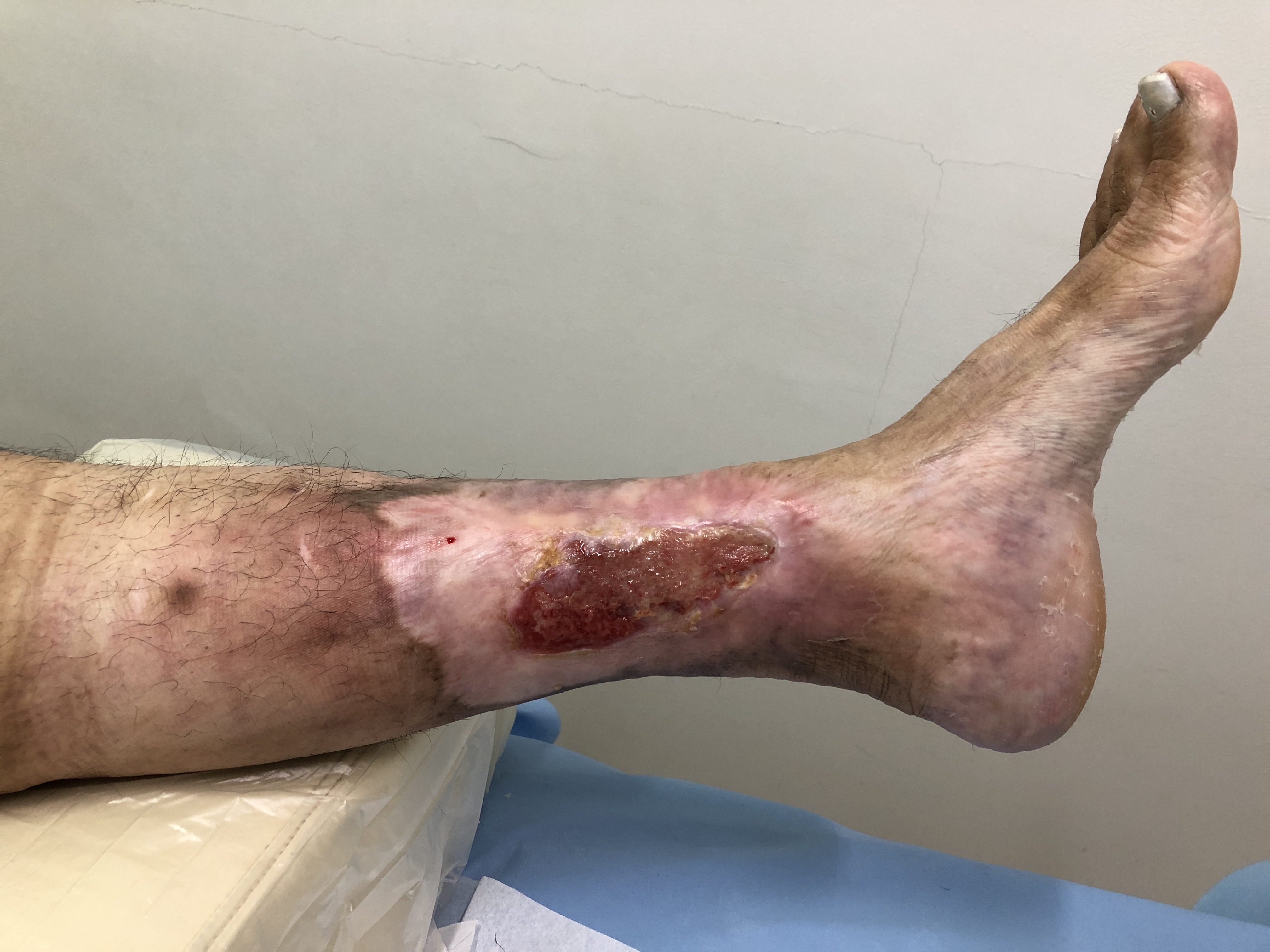 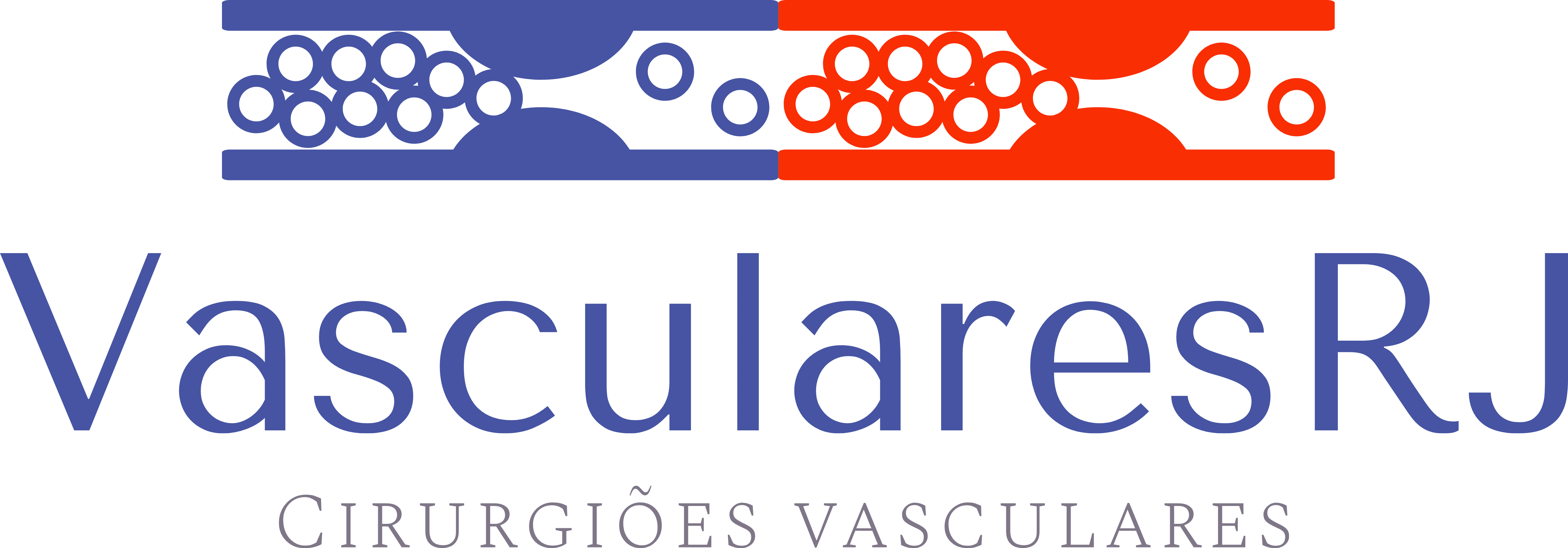 Contract Overview
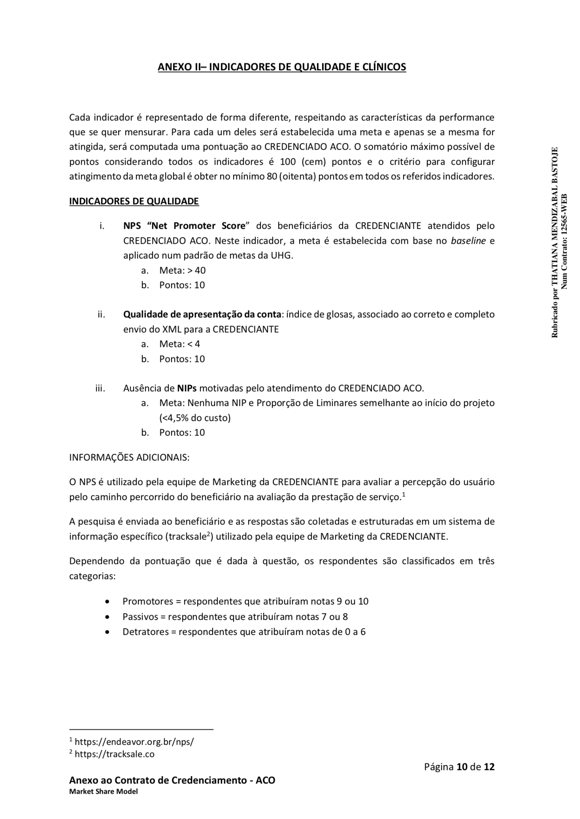 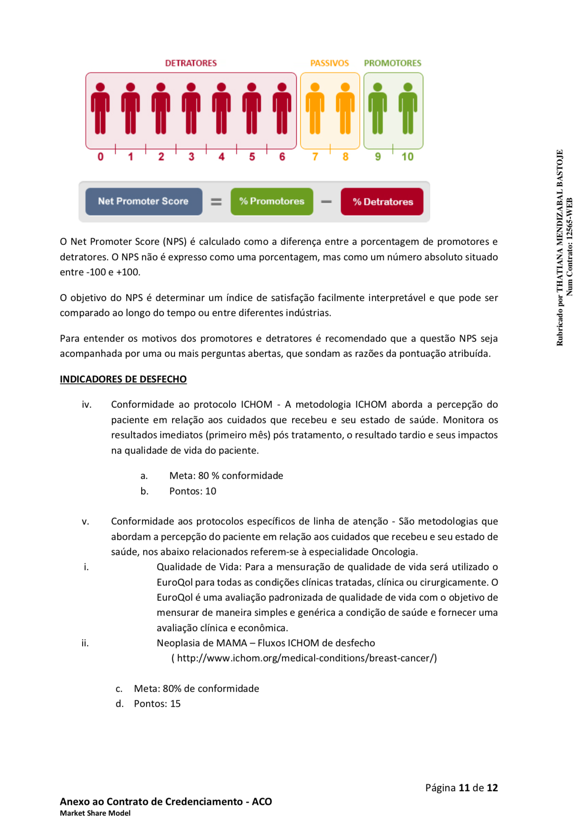 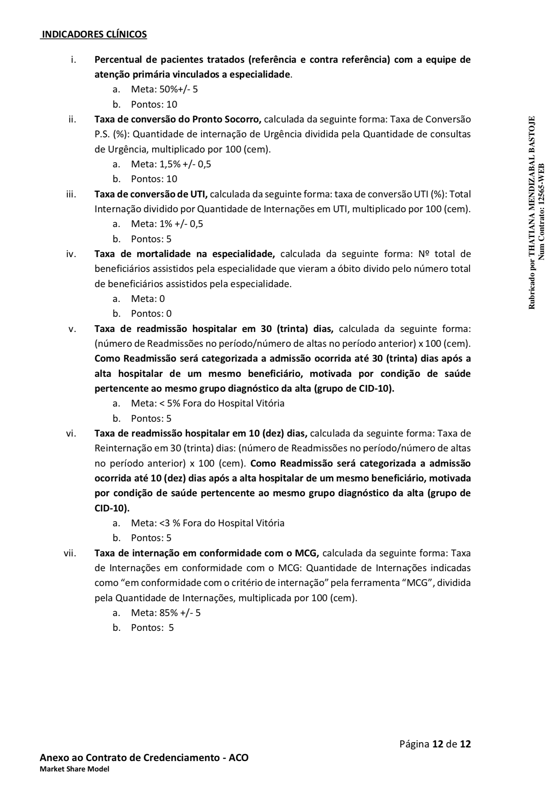 38
[Speaker Notes: Contract ACO e-mail terça-feira, 25 de setembro de 2018 18:45]
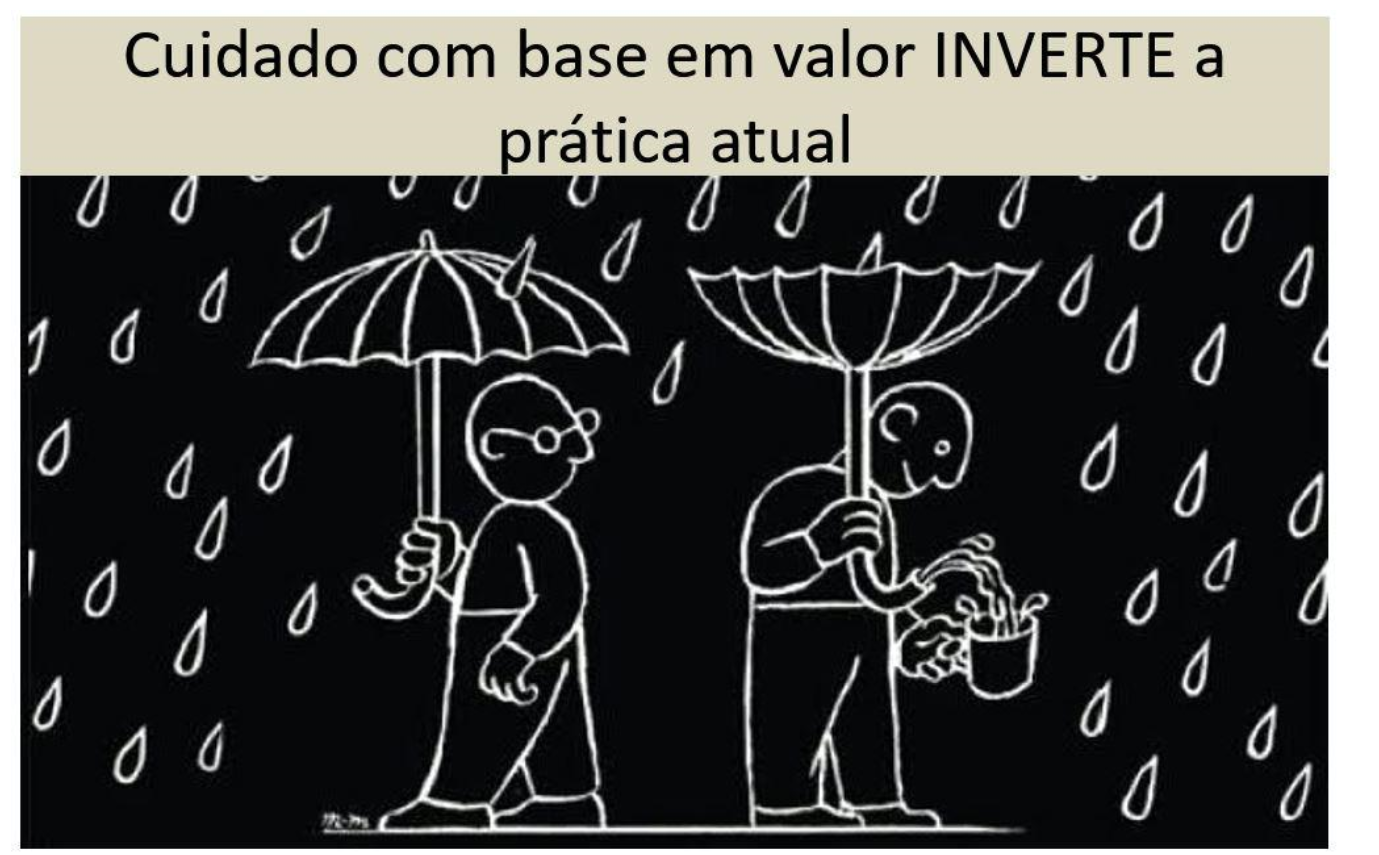 Mount Sinai´s Population Health Vision
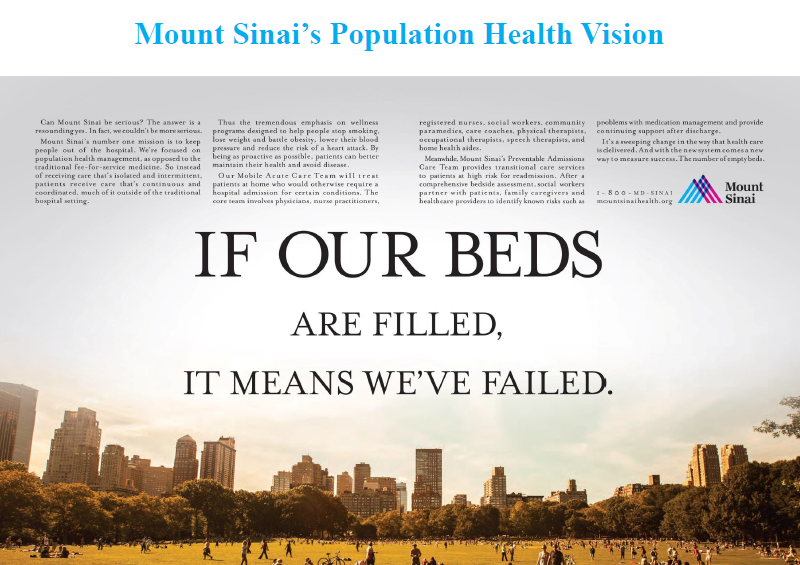